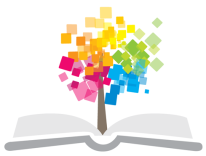 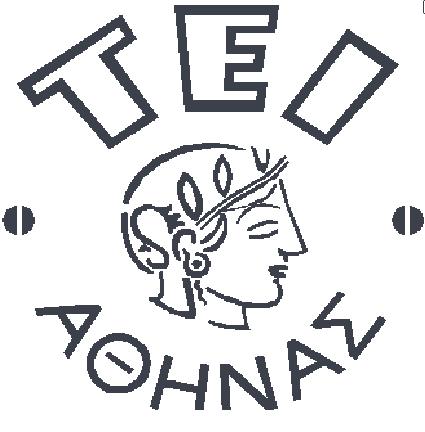 Ανοικτά Ακαδημαϊκά Μαθήματα στο ΤΕΙ Αθήνας
Στοιχεία Διαγνωστικής Απεικόνισης
Ενότητα 5: Λεκάνη – Ισχία
Γεωργία Οικονόμου, Αναπληρώτρια Καθηγήτρια
Τμήμα Φυσικοθεραπείας
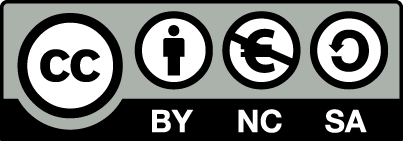 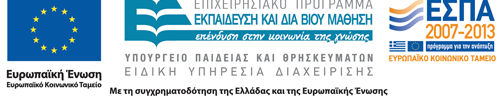 Πύελος 1/3
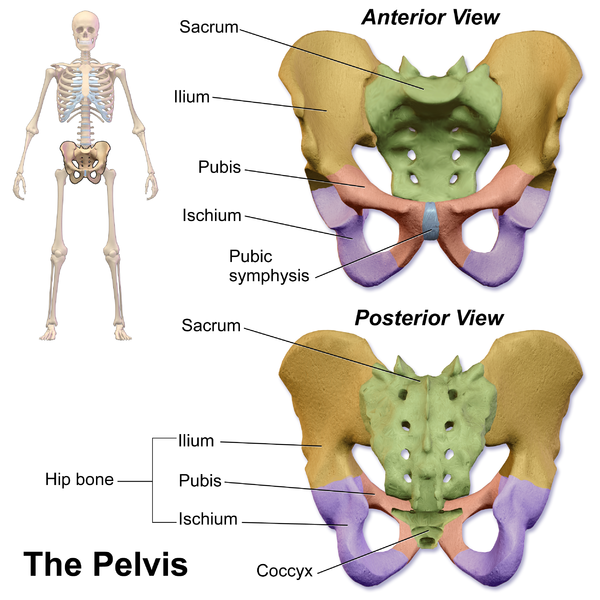 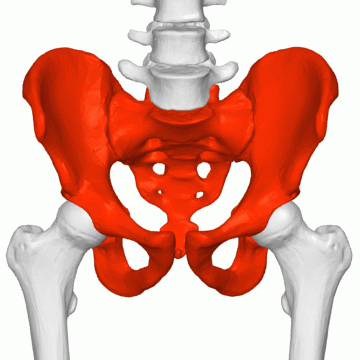 “Pelvis (male) animation02”, από Was a bee διαθέσιμη με άδεια CC BY-SA 2.1 JP
1
“Blausen 0723 Pelvis”, από BruceBlaus διαθέσιμο με άδεια CC BY 3.0
Πύελος 2/3
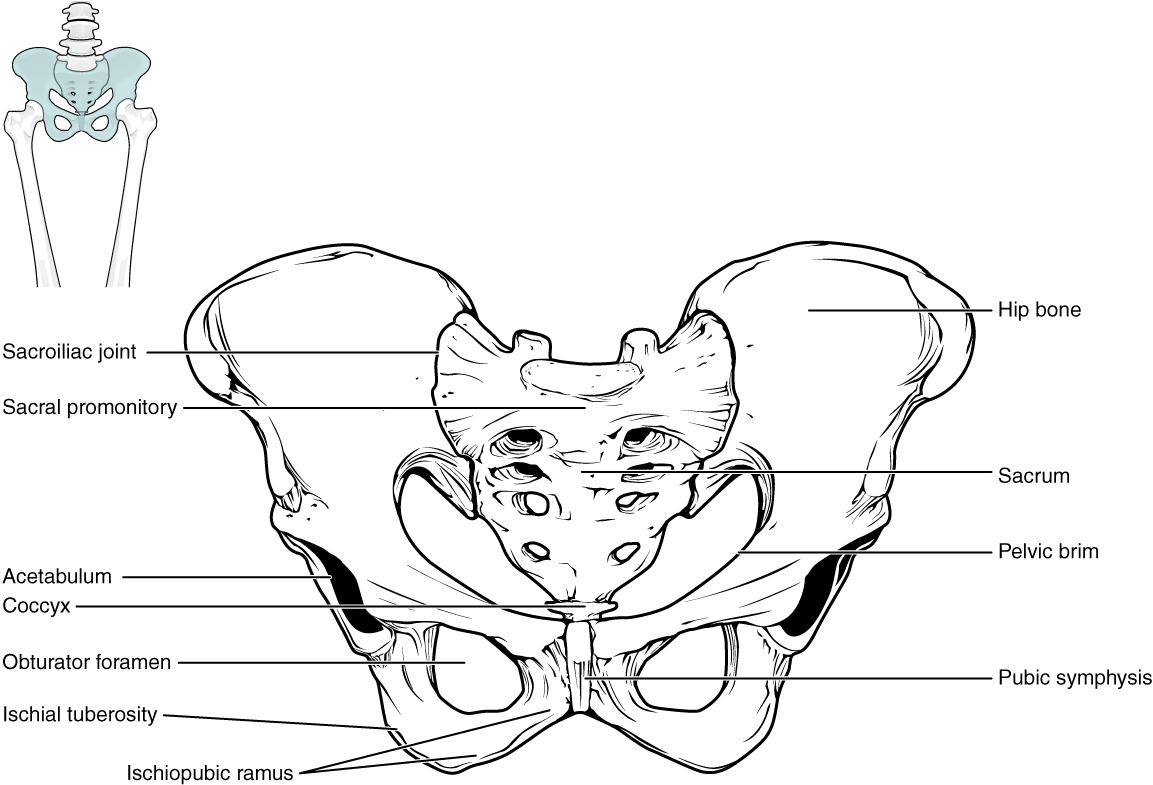 © 30 Ιουλ 2014 OpenStax College. Textbook content produced by OpenStax College is licensed under a Creative Commons Attribution License 3.0 license.
2
Πύελος 3/3
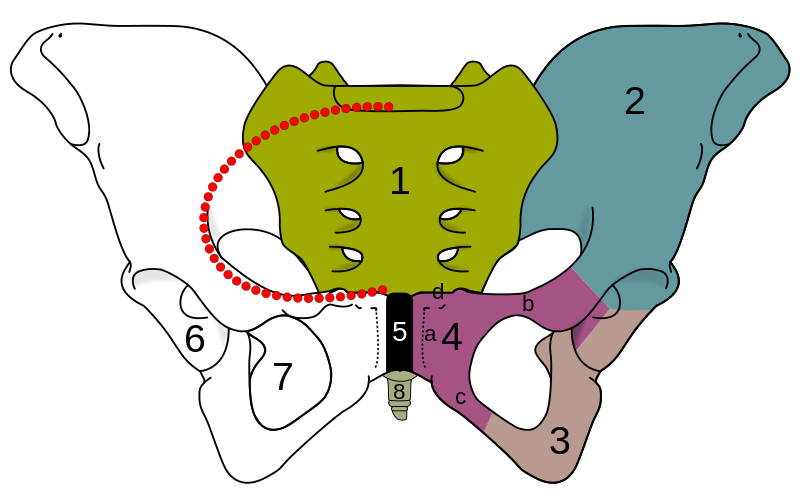 Sacrum,
Ilium,
Ischium,
Pubis,
Pubic symphisis,
Acetabulum,
Obturator foramen,
Coccyx,
Red dotted line = Linea terminalis
“Skeletal pelvis-pubis”, από Fred the Oyster διαθέσιμο με άδεια CC BY 3.0
3
Οστά πυέλου και σύνδεσμοι 1/2
Τα οστά της πυέλου σχηματίζουν δακτύλιο.
Σε περίπτωση σοβαρού τραυματισμού υπάρχουν συχνά κατάγματα  σε δύο περιοχές (η μία μπορεί να είναι η ιερολαγόνια άρθρωση).
Περικλείουν σημαντικά όργανα (ουροδόχο κύστη, ουρήθρα, έσω γεννητικά όργανα περιφερικό παχύ και λεπτό έντερο και τα λαγόνια αγγεία).
4
Οστά πυέλου και σύνδεσμοι 2/2
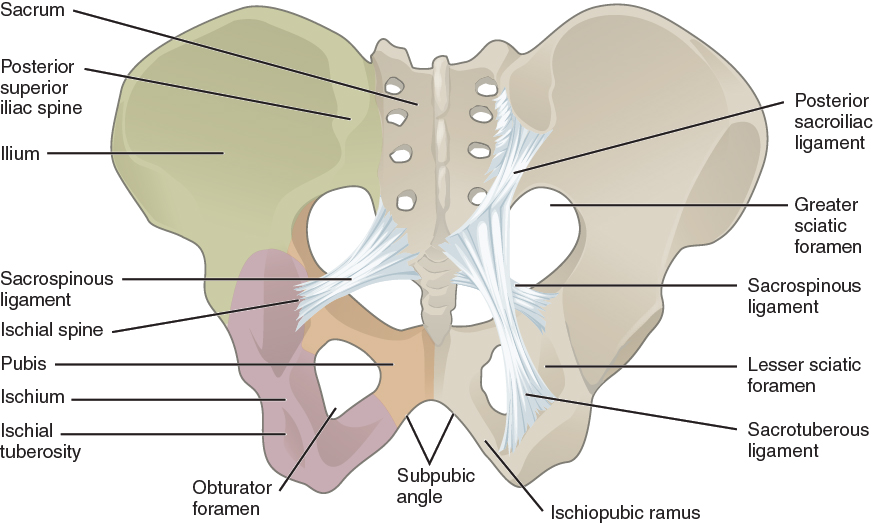 © 30 Ιουλ 2014 OpenStax College. Textbook content produced by OpenStax College is licensed under a Creative Commons Attribution License 3.0 license.
5
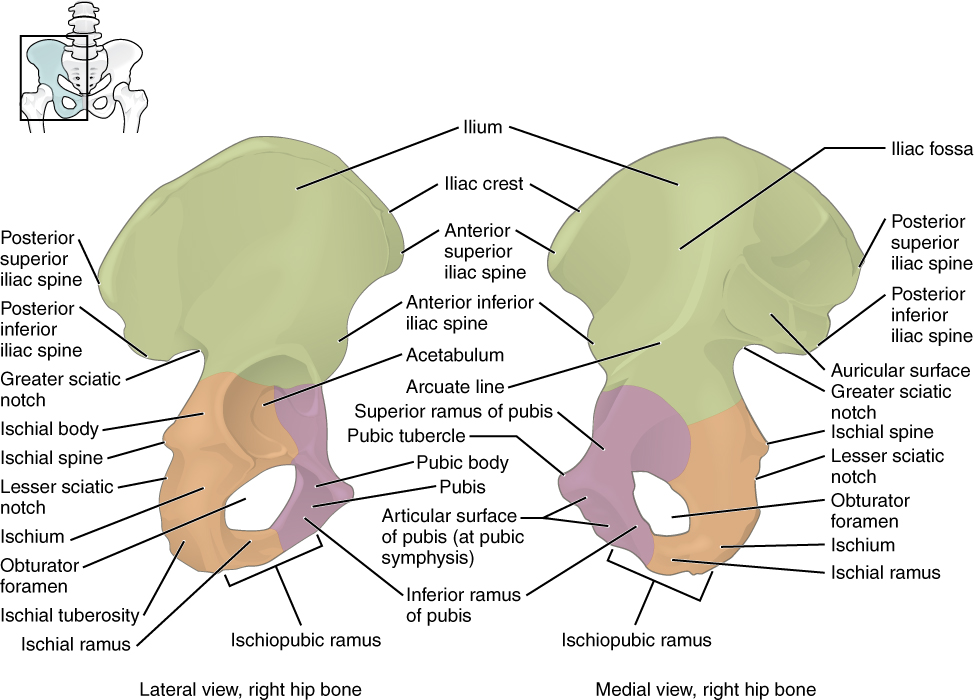 © 30 Ιουλ 2014 OpenStax College. Textbook content produced by OpenStax College is licensed under a Creative Commons Attribution License 3.0 license.
6
Α/α λεκάνης – ισχίων
1. Πρόσθια κάτω λαγόνια άκανθα, 2. Ιερό οστό, 3. Πρόσθια άνω λαγόνια άκανθα, 4. Ηβική σύμφυση, 5. Λαγόνιο οστό, 6. Κόκκυγας, 7. 5ος οσφυϊκός σπόνδυλος, 8. Ιερολαγόνια άρθρωση, 9. Ηβικό οστό, 10. Αυχένας του μηριαίου, 11. Κεφαλή του μηριαίου, 12. Mείζων τροχαντήρας, 13. Ελάσσων τροχαντήρας, 14. Ισχιακό οστό, 15. Κοτύλη.
7
Α/α λεκάνης – ισχίων (άνδρας)
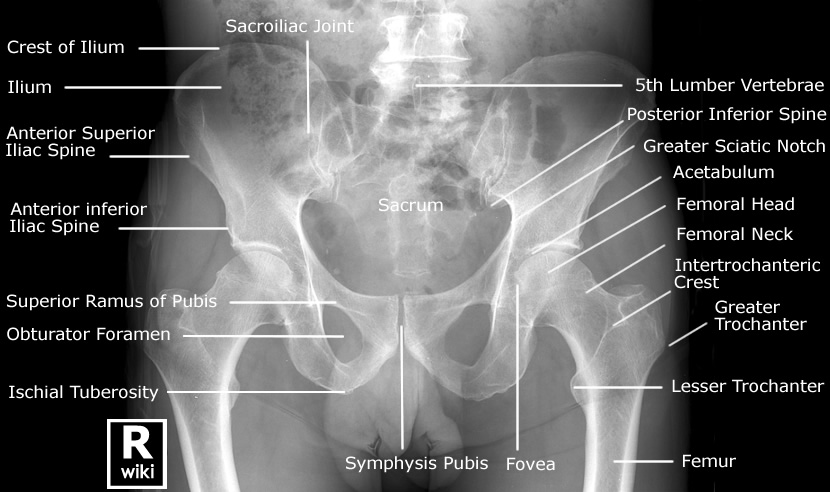 wikiradiography.net
8
Α/α λεκάνης – ισχίων (γυναίκα)
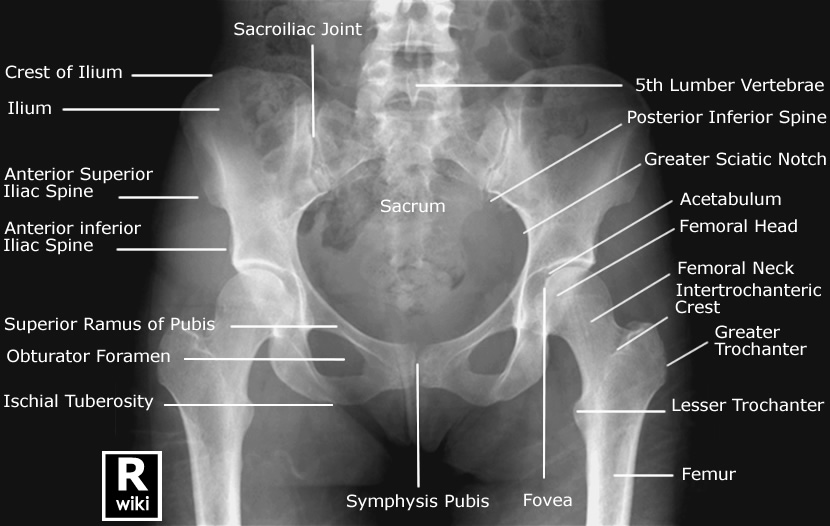 wikiradiography.net
9
Παρατηρείστε τον αυχένα των μηριαίων !!
Λάθος θέση ποδιών
Σωστή θέση ποδιών
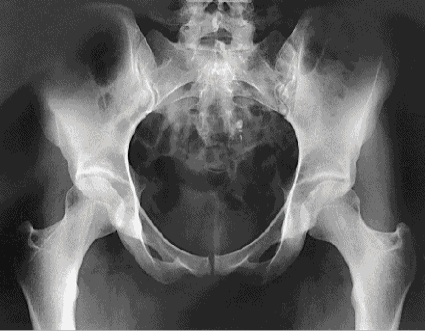 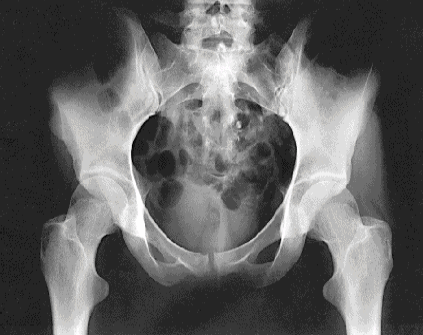 10
Τι διαφορές βλέπετε;
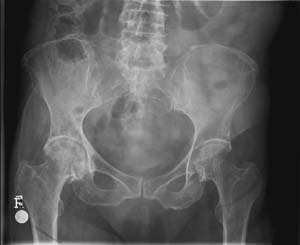 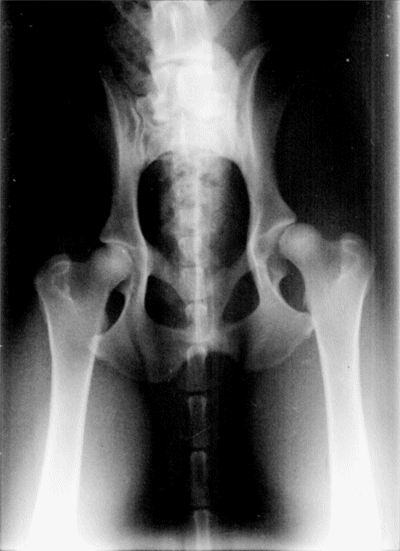 11
Α/α λεκάνης-ισχίων
Δ
Α/α λεκάνης – ισχίων προσθιοπίσθια
Σπάνια γίνεται πλάγια λήψη, λόγω πολλαπλών επιπροβολών
Α/α λεκάνης-ισχίων σκύλου
Ρηχή κοτύλη αριστερά
12
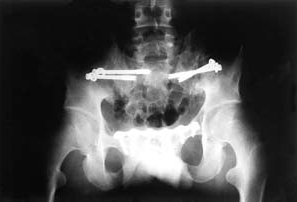 Α/α λεκάνης – ισχίων
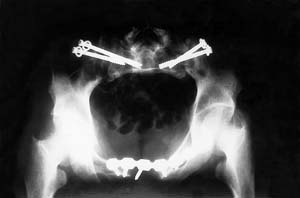 Α/α 
πυελικής εισόδου
13
Ισχίο
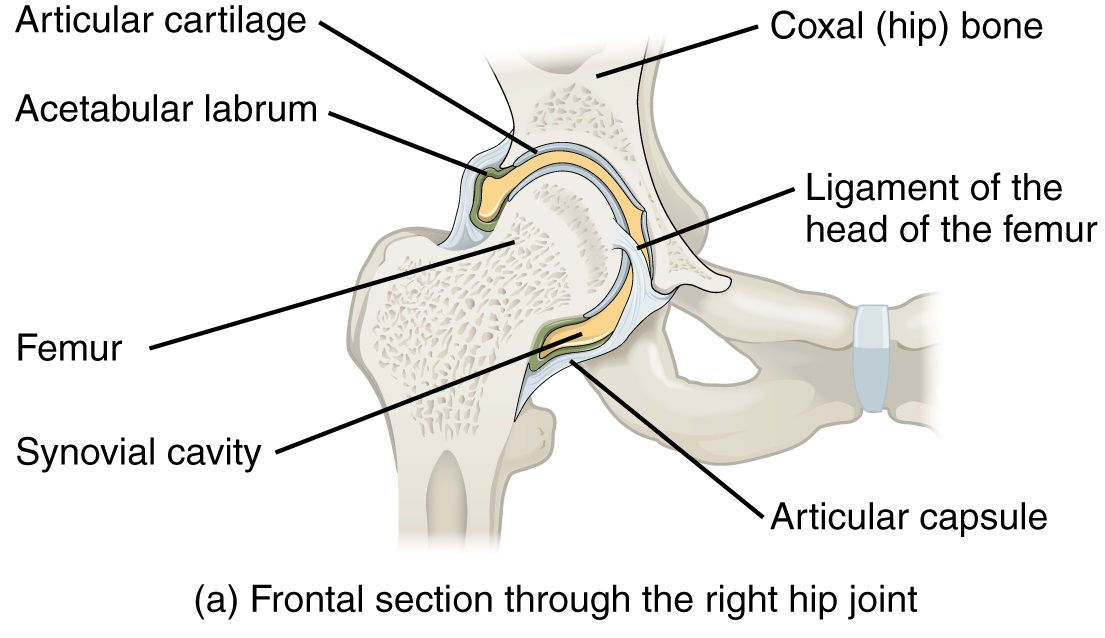 © 7 Νοε 2014 OpenStax College. Textbook content produced by OpenStax College is licensed under a Creative Commons Attribution License 4.0 license.
14
Ισχίο (Πρόσθια Όψη)
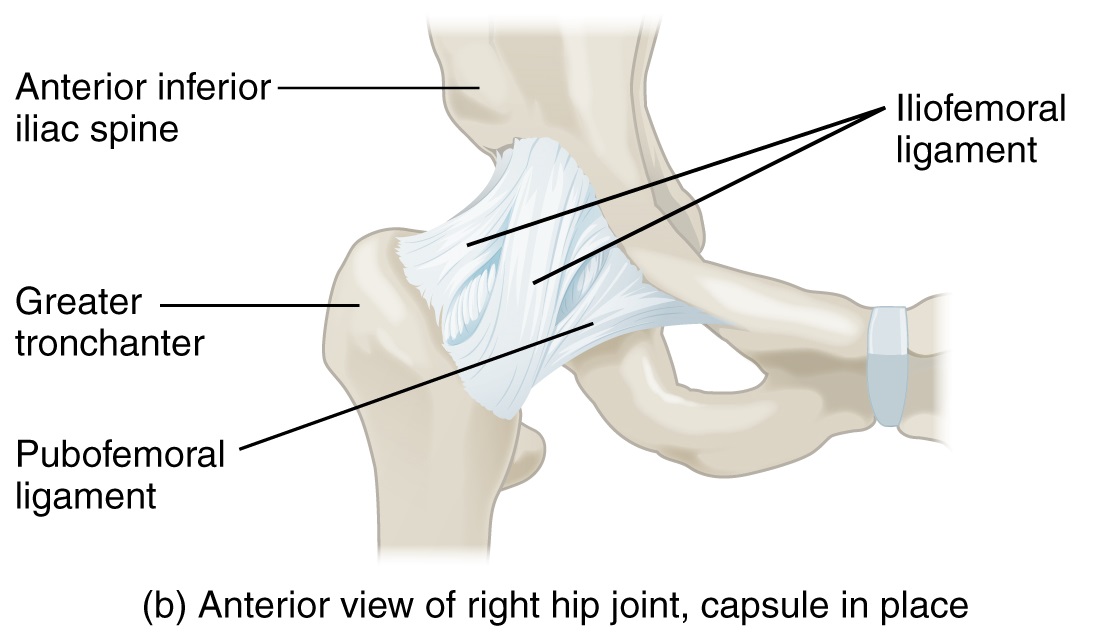 © 7 Νοε 2014 OpenStax College. Textbook content produced by OpenStax College is licensed under a Creative Commons Attribution License 4.0 license.
15
Ισχίο (Οπίσθια Όψη)
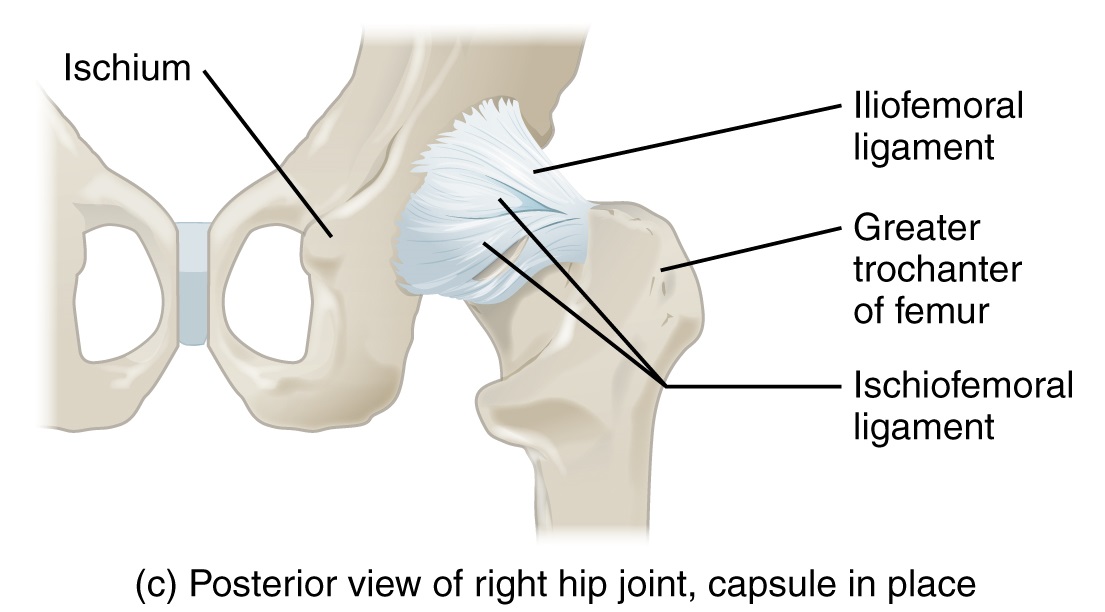 © 7 Νοε 2014 OpenStax College. Textbook content produced by OpenStax College is licensed under a Creative Commons Attribution License 4.0 license.
16
Ισχία
Α/α ισχίων F
Α/α ισχίου πλάγια
Α/α σε βατραχοειδή θέση
1
2
3
17
Α/α ισχίων – Πρόσθια λήψη
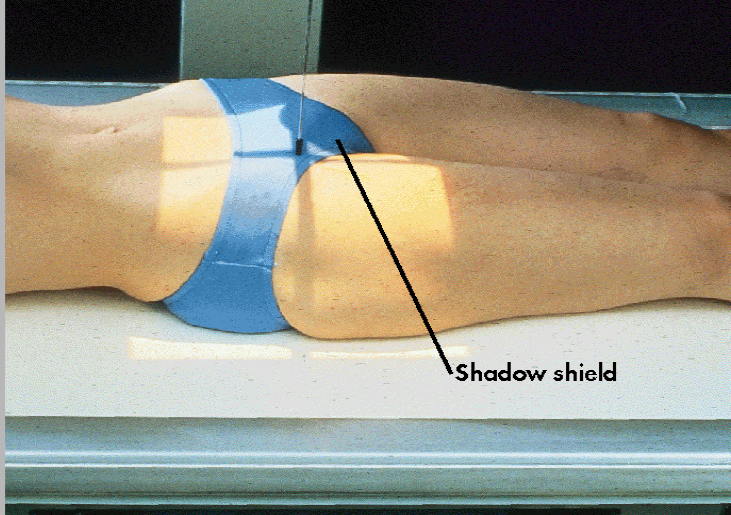 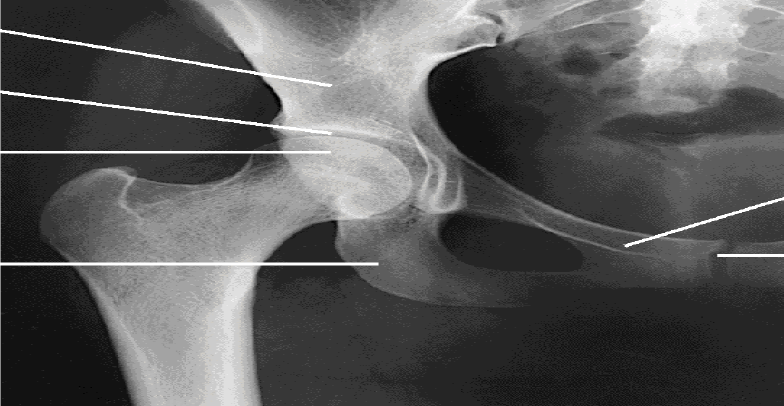 18
Α/α ισχίων – Πλάγια λήψη
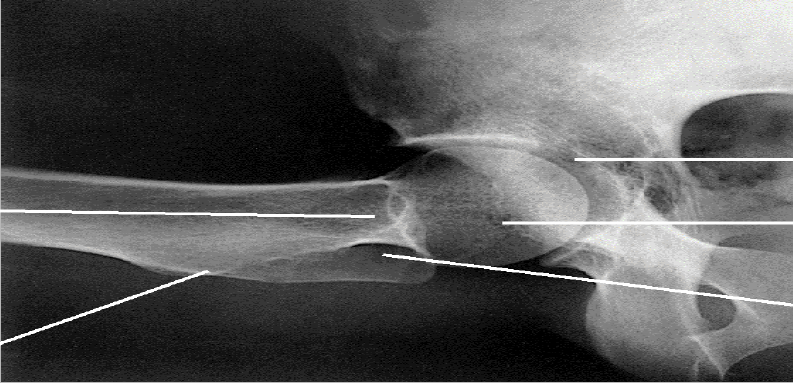 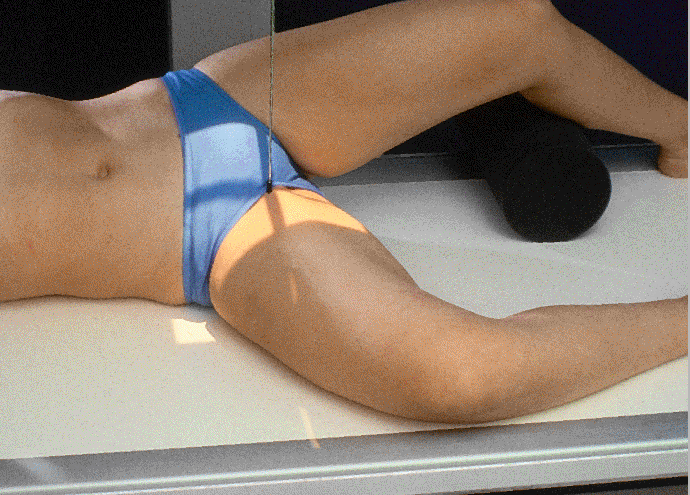 19
Α/α ισχίων – πλάγια λήψη σε κάταγμα
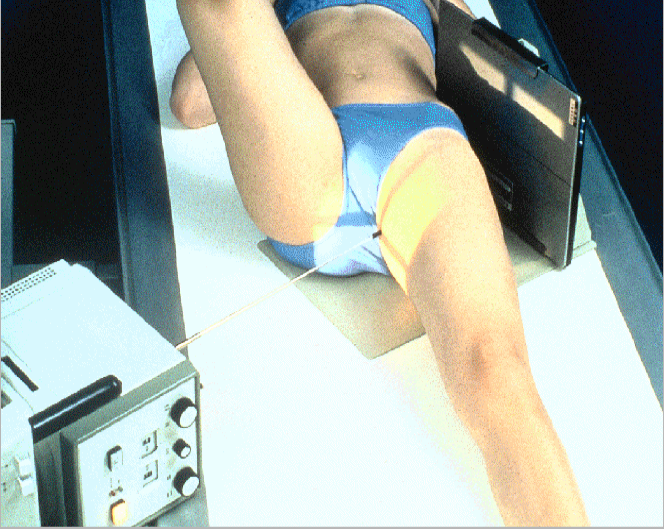 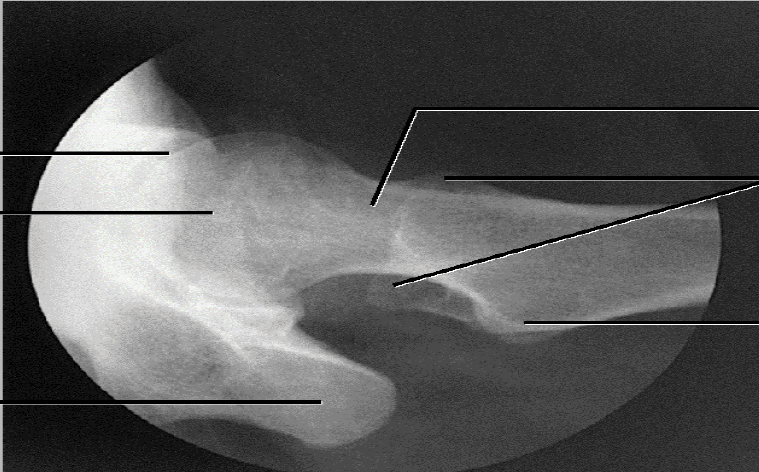 20
Α/α ισχίων – Βατραχοειδής θέση
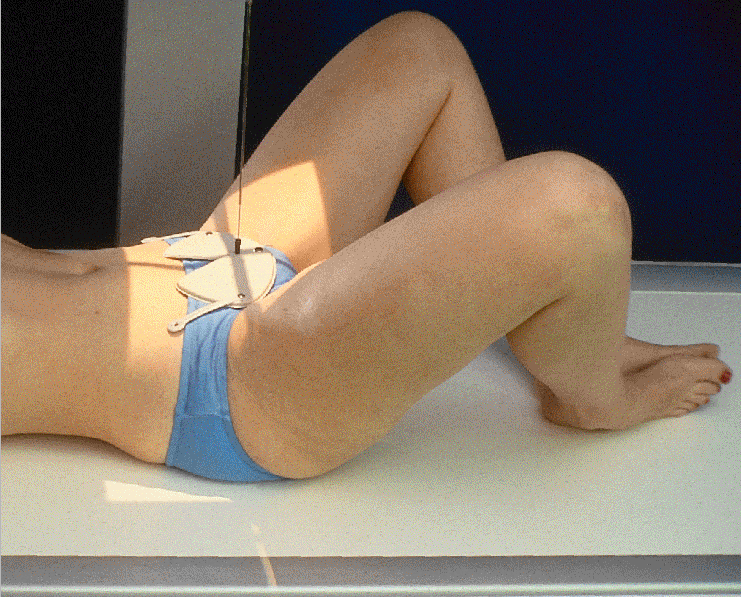 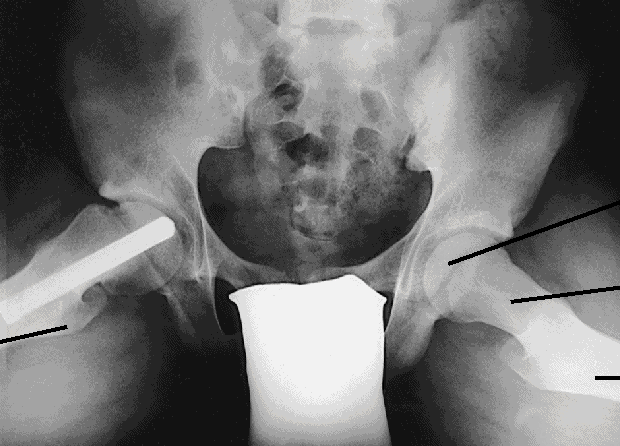 21
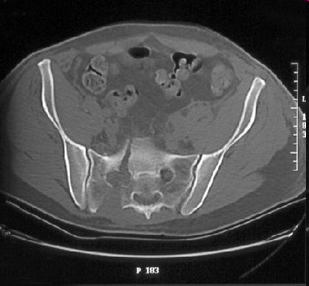 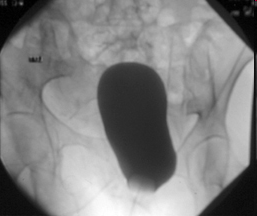 Ανιούσα κυστεογραφία
Μετατόπιση ουροδόχου κύστης
Αξονική Τομογραφία:
Κάταγμα ιερού οστού
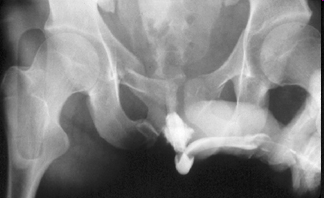 Ανιούσα ουρηθρογραφία
Τραυματισμός ουρήθρας
22
emedicine.medscape.com
Πύελος - Τραύμα
Α/α λεκάνης – ισχίων (λεπτομέρεια):
Διάσταση ηβικής σύμφυσης
Αξονική τομογραφία πυέλου:
Διάσταση δεξιάς ιερολαγονίου αρθρώσεως
emedicine.medscape.com
23
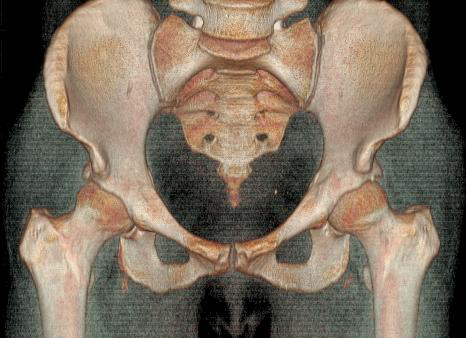 Φυσιολογική 3-D αξονική: Απομάκρυνση των μαλακών μορίων
Α/α λεκάνης με κατάγματα
Αξονική τομογραφία: Επεξεργασία εικόνας 3D. Καθαρότερη απεικόνιση των καταγμάτων από την α/α
1
med.uottawa.ca
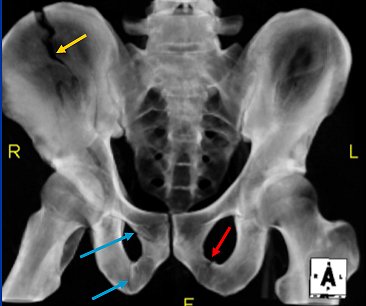 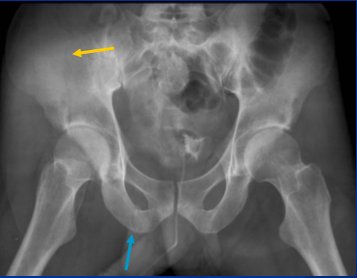 3
2
24
auntminnie.com
Α/α λεκάνης – ισχίων
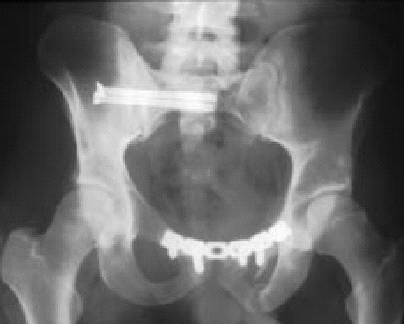 Σταθεροποίηση λεκάνης
25
Κινητικότητα 1/2
Οι κινήσεις της άρθρωσης του ισχίου είναι:
Κάμψη (140°).
Έκταση (20°).
Προσαγωγή (30° με ισχίο σε έκταση, 20° με ισχίο σε κάμψη).
Απαγωγή (50° με ισχίο σε έκταση, 80° με ισχίο σε κάμψη).
Έξω στροφή (30° με ισχίο σε έκταση, 50° με ισχίο σε κάμψη).
Έσω στροφή (40°).
Ενδοθυλακικοί σύνδεσμοι: στρογγύλος σύνδεσμος.
Εξωθυλακικοί σύνδεσμοι: ισχιομηριαίος, ηβομηριαίος και λαγονομηριαίος σύνδεσμος.
26
Κινητικότητα 2/2
© 28 Ιουν 2013 OpenStax College. Textbook content produced by OpenStax College is licensed under a Creative Commons Attribution License 3.0 license.
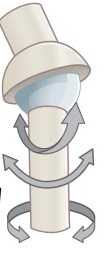 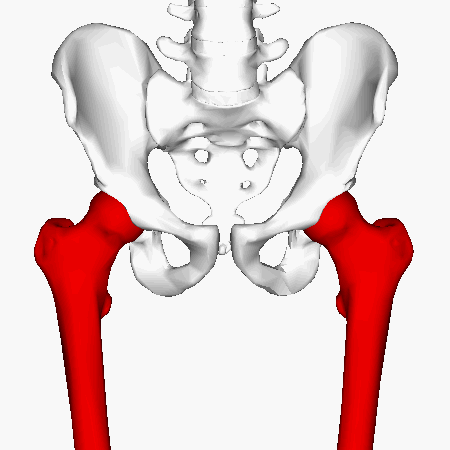 “Femur - animation7”, από Was a bee διαθέσιμη με άδεια CC BY-SA 2.1 JP
27
Κοτύλη – Τραύμα 1/4
Πολύπλοκη οστική ανατομία με επιπροβολές.
Υπάρχουν επιπλέον ειδικές λήψεις.
28
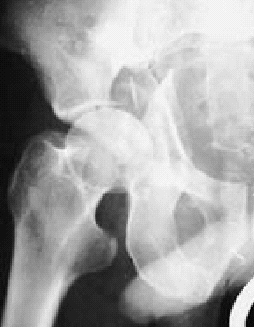 Κοτύλη – Τραύμα 2/4
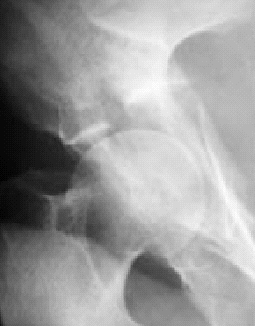 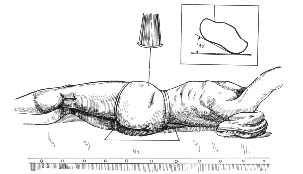 29
Κοτύλη – Τραύμα 3/4
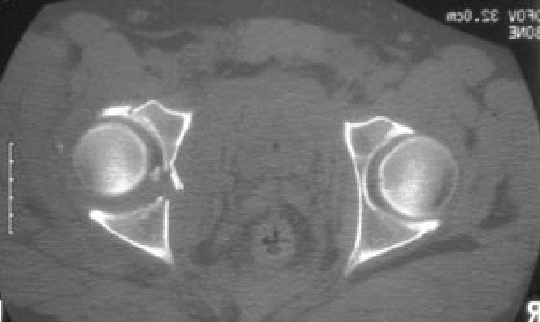 Η αξονική τομογραφία δίνει καλύτερες δυνατότητες εκτίμησης λεπτομερειών και επεξεργασίας εικόνας.
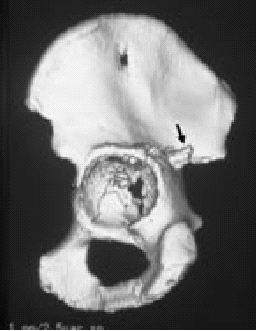 3-D εικόνα κοτύλης: 
απομάκρυνση μηριαίου και μαλακών μορίων
30
Κοτύλη – Τραύμα 4/4
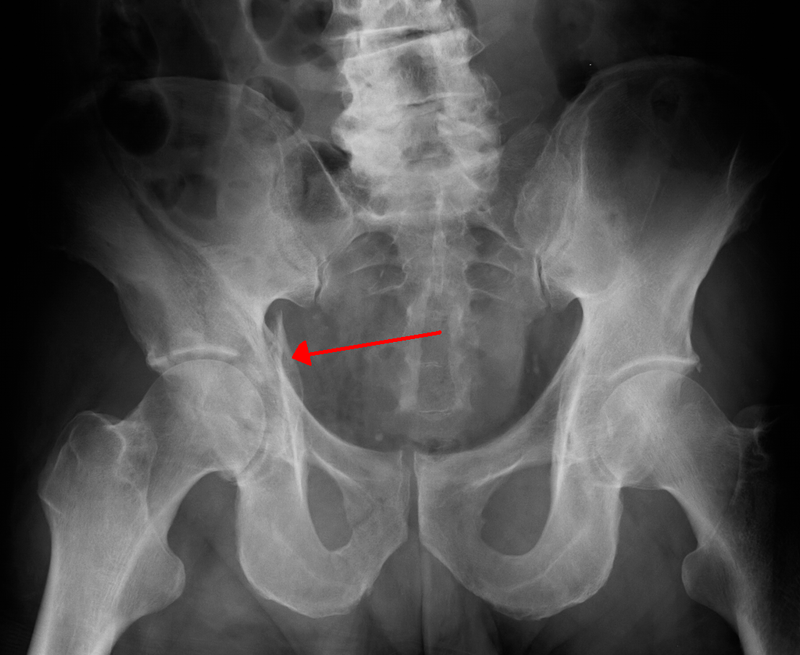 Α/α λεκάνης-ισχίων


Αξονική τομογραφία
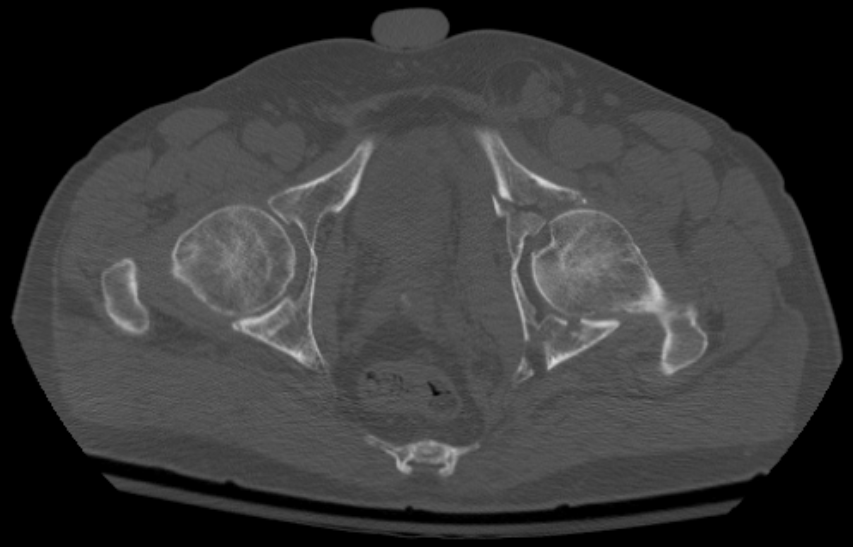 en.wikipedia.org
31
Α/α μετά από χειρουργική αποκατάσταση
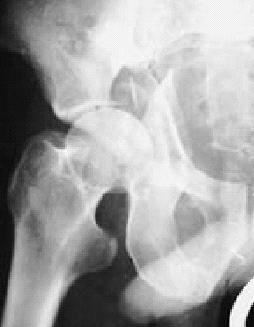 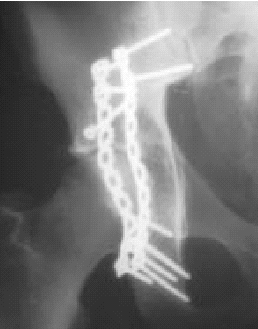 32
Εξάρθρημα
Πάντα επανάληψη της ακτινογραφίας μετά την ανάταξη (εξαρθρημάτων / καταγμάτων), για ανάδειξη καταγμάτων και διάταξης.
Α/α αριστερού ισχίου: Εξάρθρημα ισχίου
Α/α μετά από ανάταξη:
Κάταγμα οπισθίως στην κοτύλη (→)
33
Αξονική τομογραφία μετά την ανάταξη
Ακόμα περισσότερες λεπτομέρειες από την α/α.
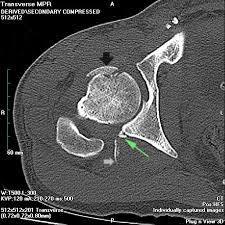 radpod.org
34
Διάσταση ηβικής σύμφυσης
Συνήθως συνυπάρχει κάκωση της ουροδόχου - ουρήθρας
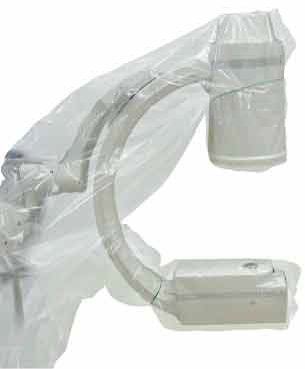 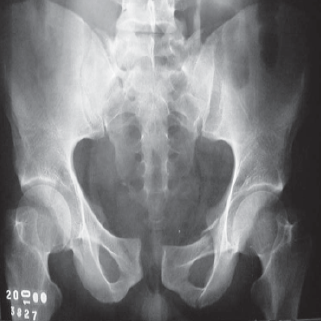 35
Μηριαίο - Κάταγμα
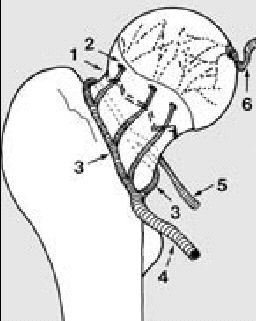 Αιμάτωση μηριαίας κεφαλής
Ηλικιωμένοι 
Συχνά ελάχιστο τραύμα
Χαμηλή οστική πυκνότητα
Δυσκολία κίνησης, ίλιγγος, μη οικείο περιβάλλον
15-20% πεθαίνουν εντός 1 έτους
Η θέση καθορίζει τη θεραπεία
Κλνική εικόνα διατροχαντηρίου κατάγματος: Κοντό άκρο σε έξω στροφή
36
Αγγείωση μηριαίας κεφαλής
Η θέση του κατάγματος καθορίζει το ενδεχόμενο νέκρωσης της κεφαλής.
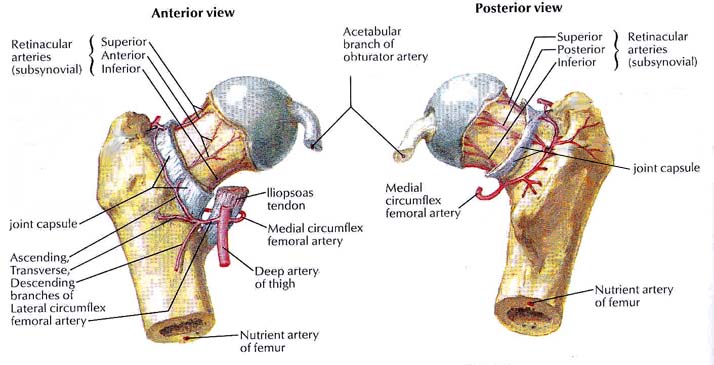 37
academic.amc.edu
Θέση κατάγματος
Αυχενικό
Υποκεφαλικό 
Διατροχαντήριο (εξωαρθρικό)
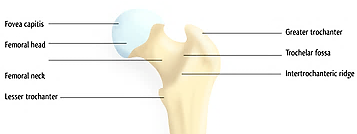 “Fumur Posterior annoted”, από Frank Gaillard διαθέσιμο με άδεια CC BY-SA 3.0
38
Κάταγμα μηριαίου αυχένα 1/2
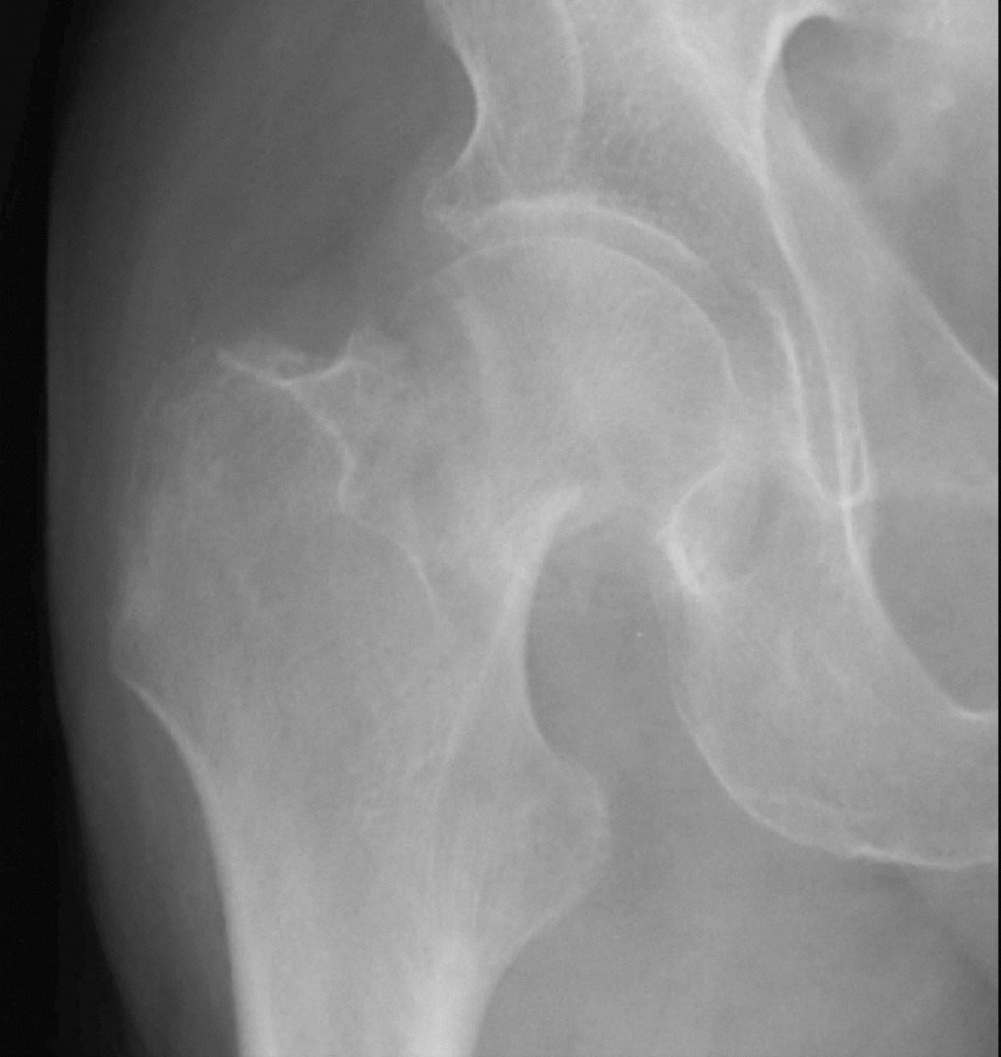 emedicine.medscape.com
39
Κάταγμα μηριαίου αυχένα 2/2
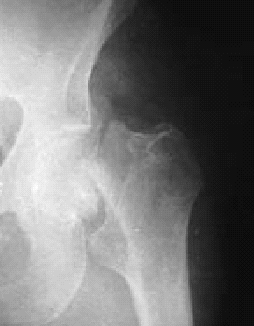 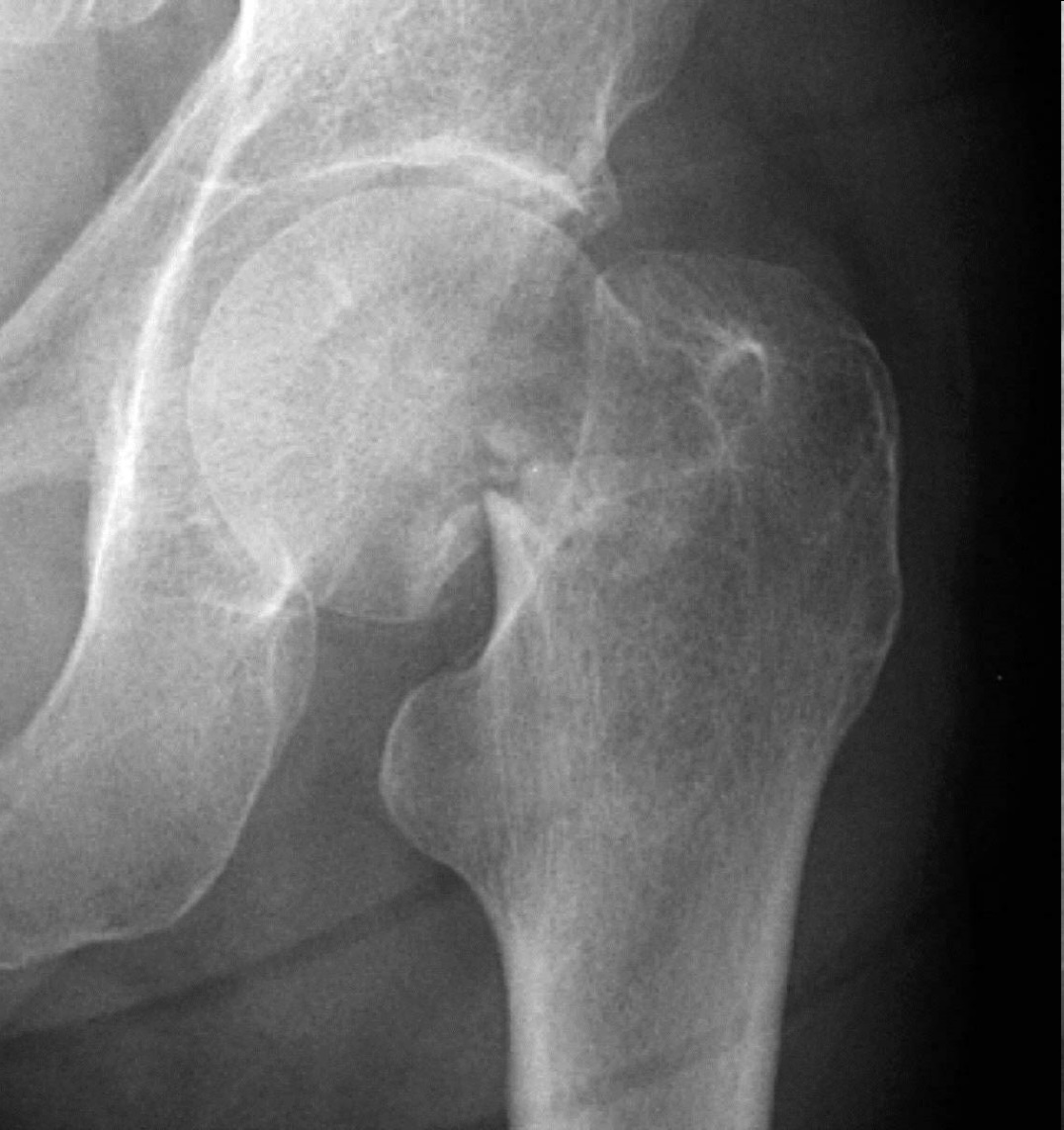 40
Κάταγμα αυχένα σε παιδί
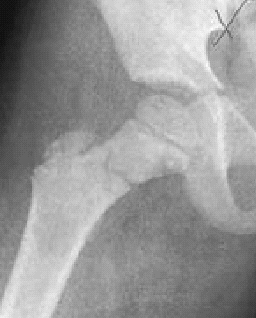 41
Διατροχαντήριο κάταγμα 1/3
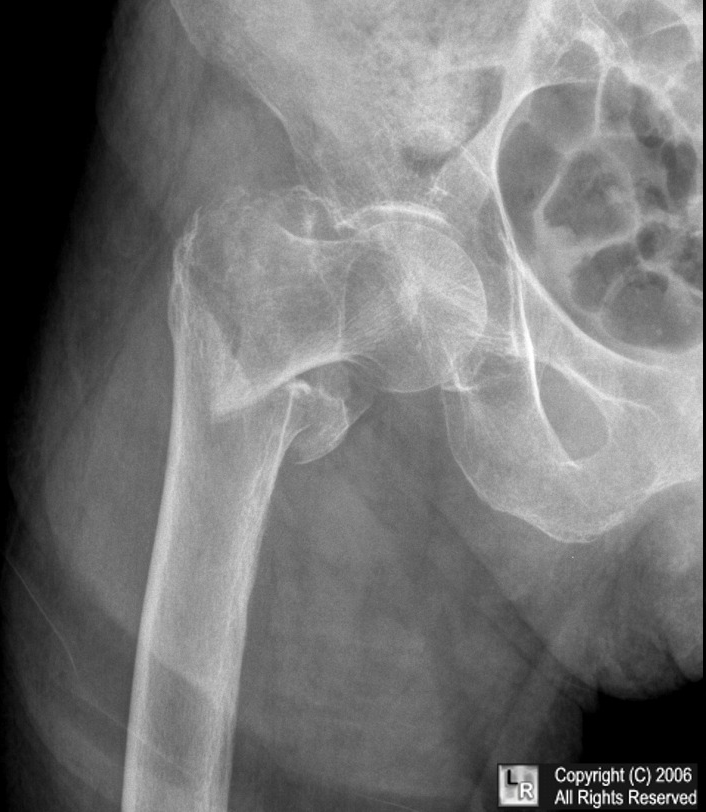 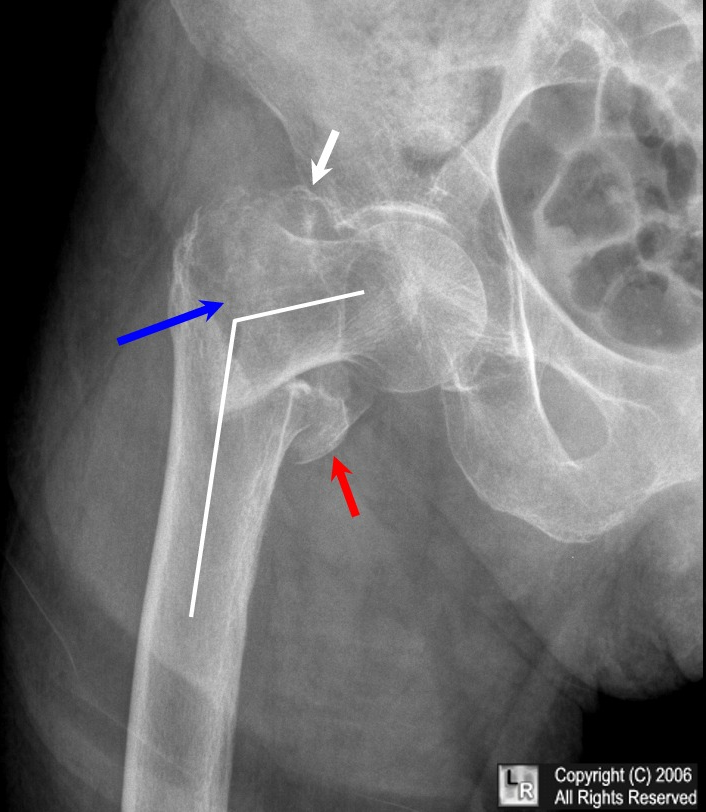 Α/α δεξιού ισχίου
42
learningradiology.com
Διατροχαντήριο κάταγμα 2/3
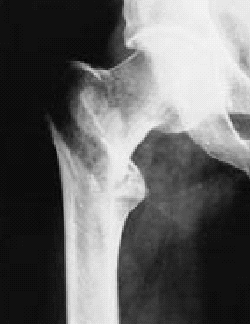 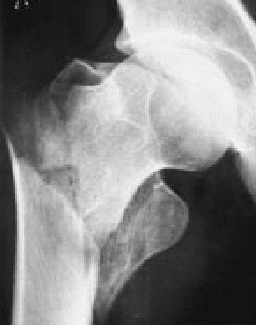 43
Διατροχαντήριο κάταγμα 3/3
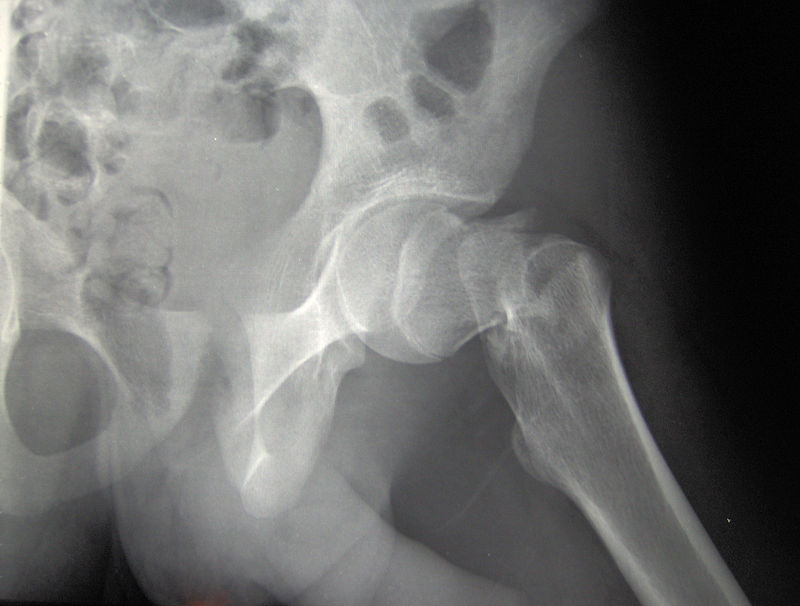 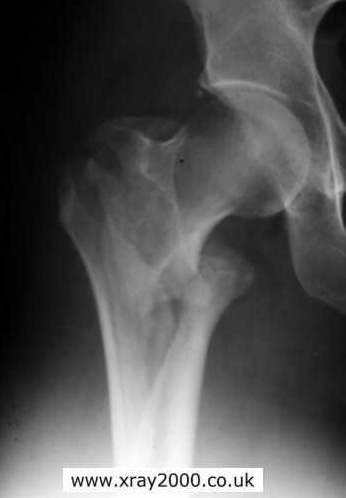 en.wikipedia.org
44
Άλλες μέθοδοι απεικόνισης 1/2
Επειδή πρόκειται κυρίως για σπογγώδες οστό το κάταγμα μπορεί να μη φανεί στην 1η α/α
Επανάληψη εάν ο πόνος επιμένει μετά 10μερο &/ή
Μαγνητική / Αξονική – σπινθηρογράφημα
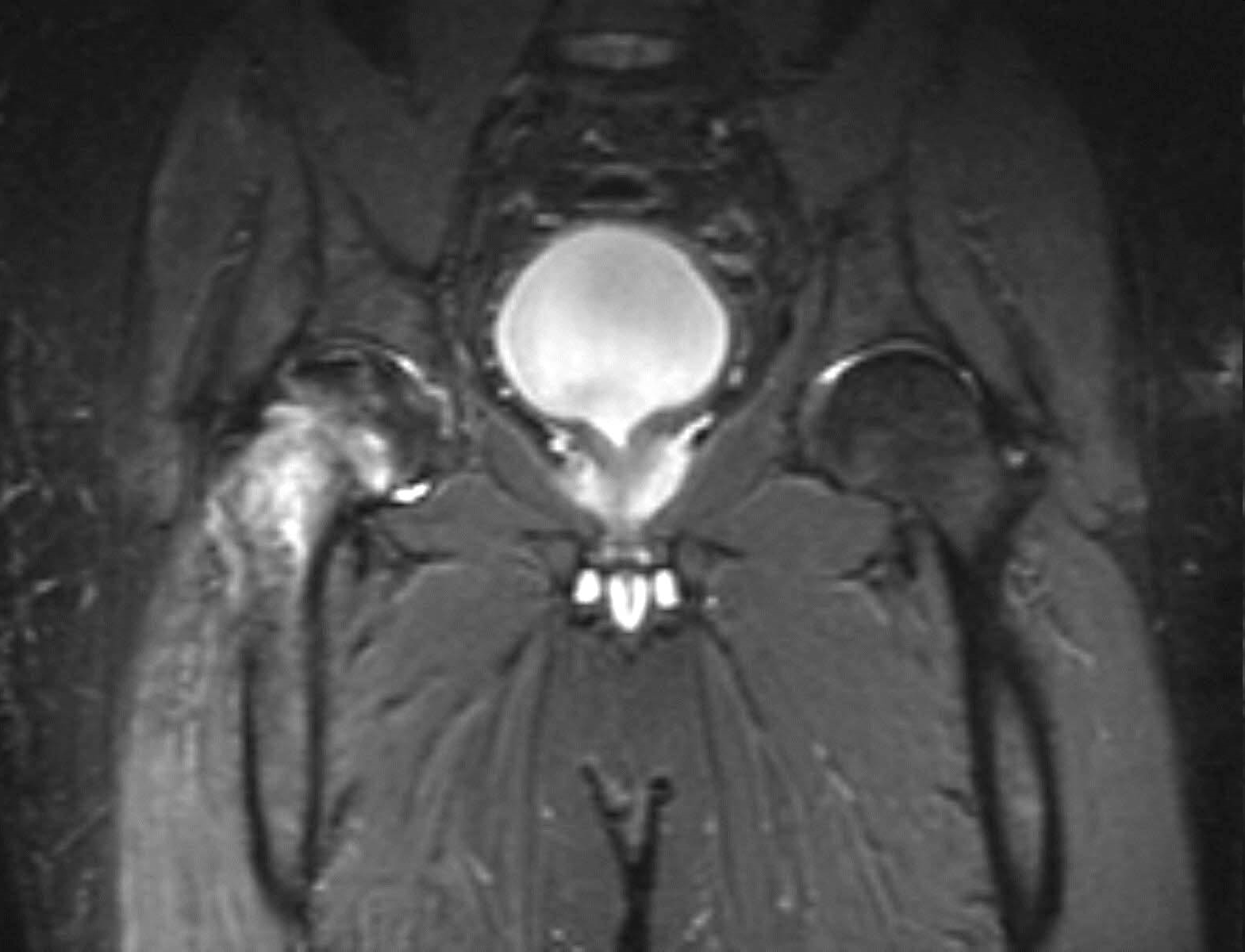 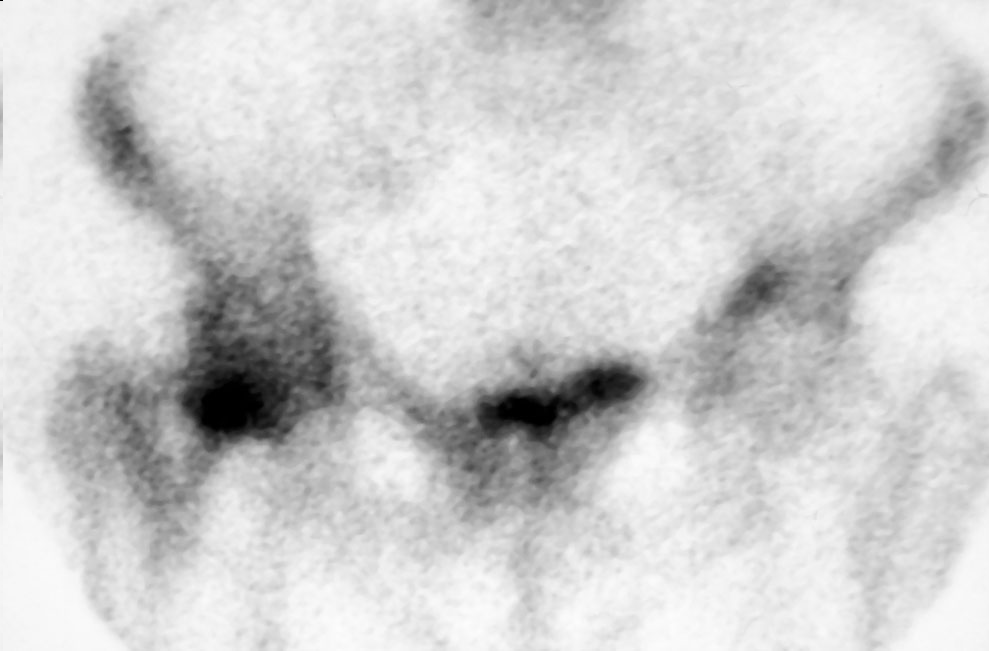 Σπινθηρογράφημα: πρόσληψη ραδιοφαρμάκου στόν αυχένα του δεξιού μηριαίου
Μαγνητική τομογραφία: Οίδημα στον αυχένα του δεξιού μηριαίου
45
Άλλες μέθοδοι απεικόνισης 2/2
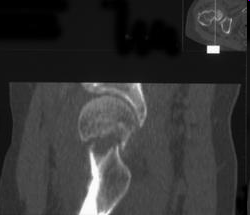 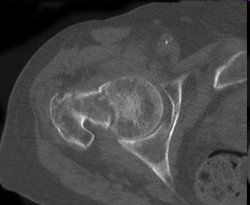 Αξονική τομογραφία
Κάταγμα αυχένα
46
Θεραπεία
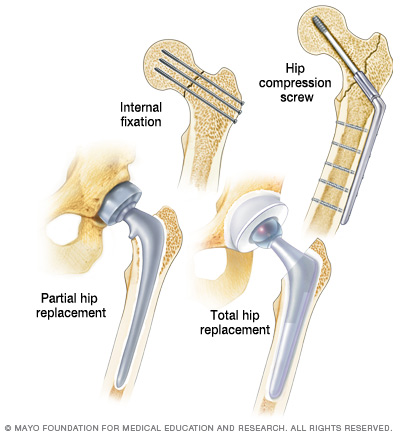 47
©mayoclinic.org
Διατροχαντήριο κάταγμα – Ήλωση 1/3
Δυναμική ήλωση με λάμα
Δυναμική ήλωση με ενδομυελικό ήλο
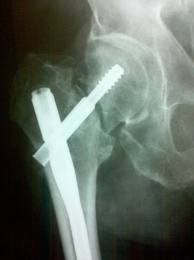 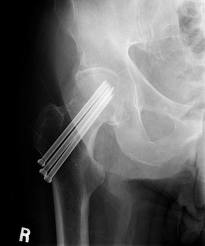 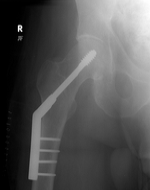 48
Διατροχαντήριο κάταγμα – Ήλωση 2/3
Α/α  δεξιού ισχίου: Δυναμική ήλωση
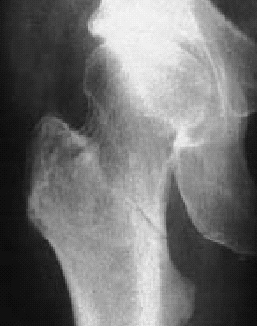 Α/α ισχίου: κάταγμα
49
Διατροχαντήριο κάταγμα – Ήλωση 3/3
Καιρό μετά τη θεραπεία μπορεί να συμβεί άσηπτη νέκρωση
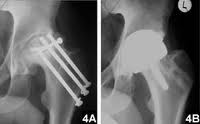 50
Αυχενικό – υποκεφαλικό Αρθοπλαστική
Ημιαρθροπλαστική 
Ολική αρθροπλαστική
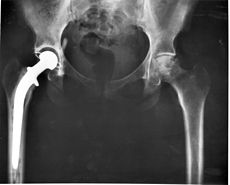 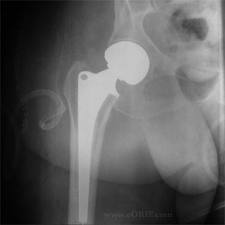 51
Επιφυσιολίσθηση 1/6
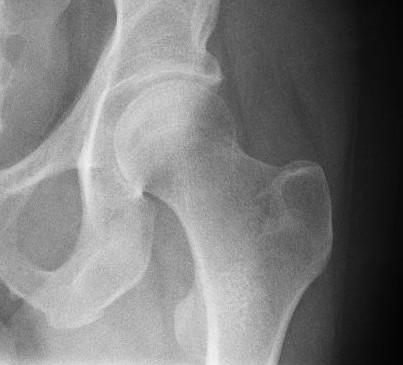 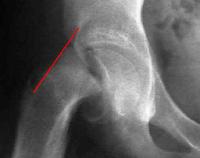 en.wikipedia.org
52
Επιφυσιολίσθηση 2/6
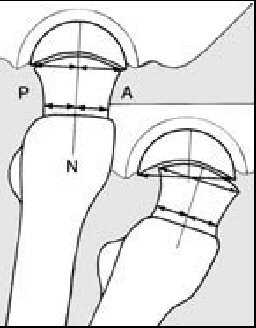 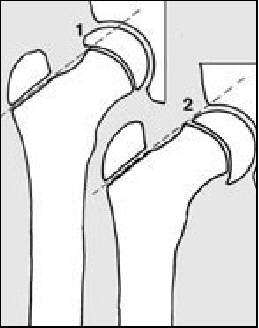 53
Επιφυσιολίσθηση 3/6
Η συχνότερη παθολογία του ισχίου στην εφηβεία.
Ολίσθηση της επίφυσης σε σχέση με τον αυχένα κατά μήκος της επιφυσιακής γραμμής.
Μπορεί να είναι αμφοτερόπλευρη.
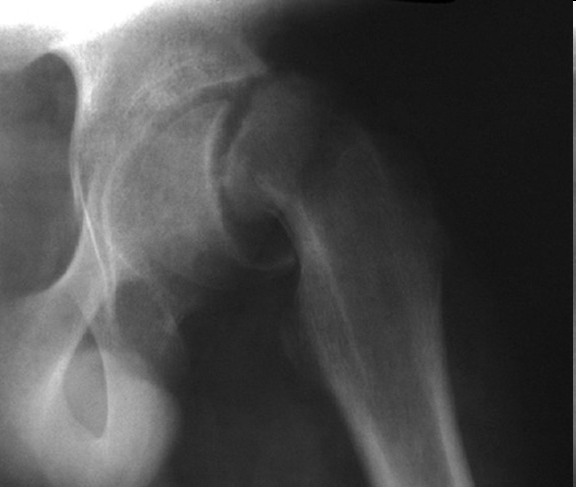 Α/α αριστερού ισχίου:
Επιφυσιολίσθηση
emedicine.medscape.com
54
Επιφυσιολίσθηση 4/6
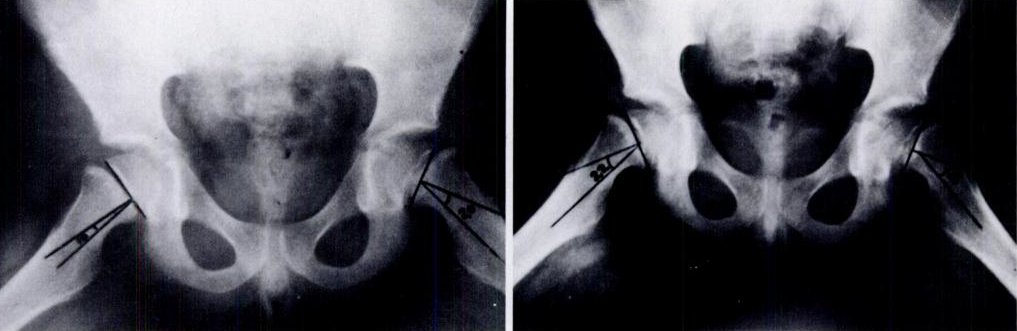 55
Επιφυσιολίσθηση 5/6
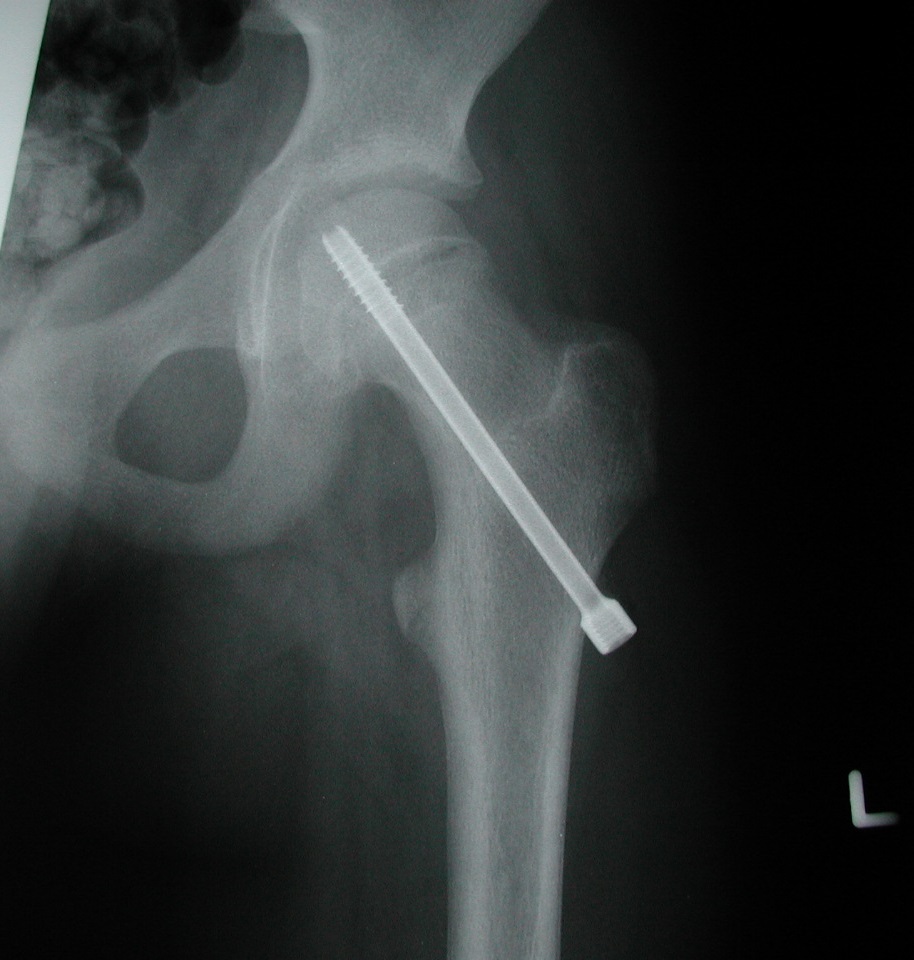 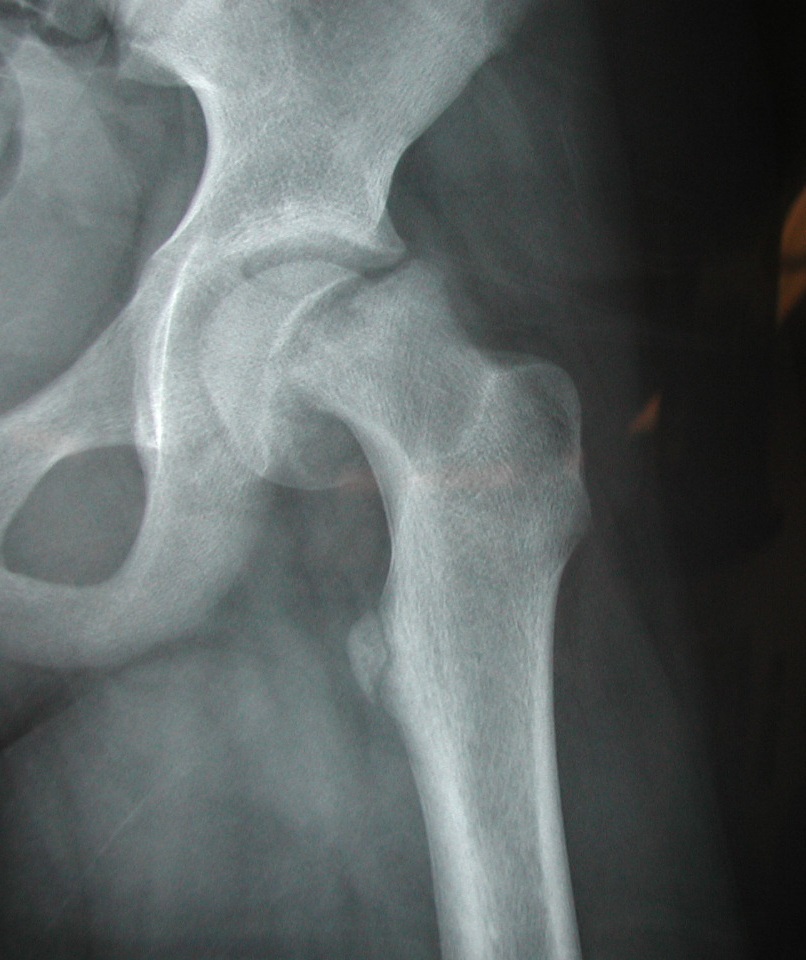 56
Επιφυσιολίσθηση 6/6
57
Άσηπτη νέκρωση
Διαταραχή της αιμάτωσης που οδηγεί σε οστική νέκρωση 
Προκαλεί 
Πόνο
Μειωμένο εύρος κίνησης
58
Άσηπτη νέκρωση - ονόματα
AVN (avascular necrosis)
Οστεονέκρωση 
Άσηπτη νέκρωση
Ισχαιμική νέκρωση
Οστικό έμφρακτο
59
Θέσεις
Κεφαλή του μηριαίου - συνηθέστερη
Κεφαλή βραχιονίου
Οδόντας του Α2 σπονδύλου
Σκαφοειδές του καρπού
Μηνοειδές του καρπού
Αστράγαλος
60
Αιτιολογία
Τραύμα 
Αλκοόλ
Στεροειδή  (& ν. Cushing)
Παγκρεατίτιδα 
Νόσοι κολλαγόνου
Καταδύσεις (Caisson’s Disease)
Δρεπανοκυτταρική αναιμία
Ακτινοθεραπεία
Ιδιοπαθής (30%)
61
Σταδιοποίηση
62
Crescent sign
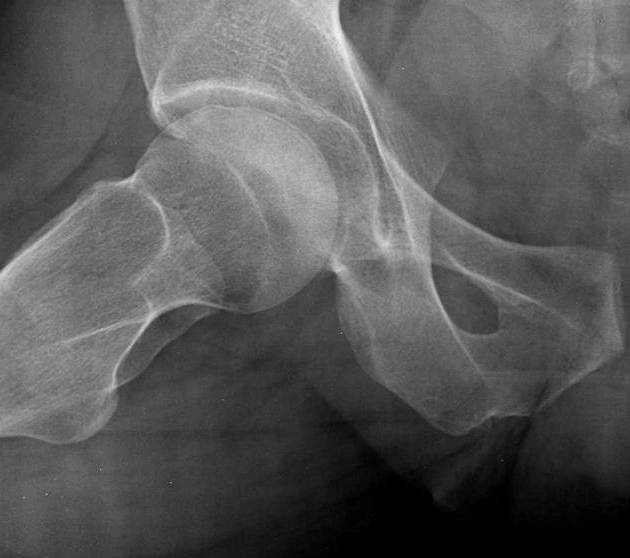 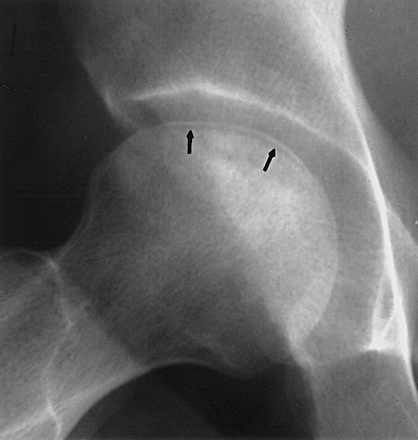 63
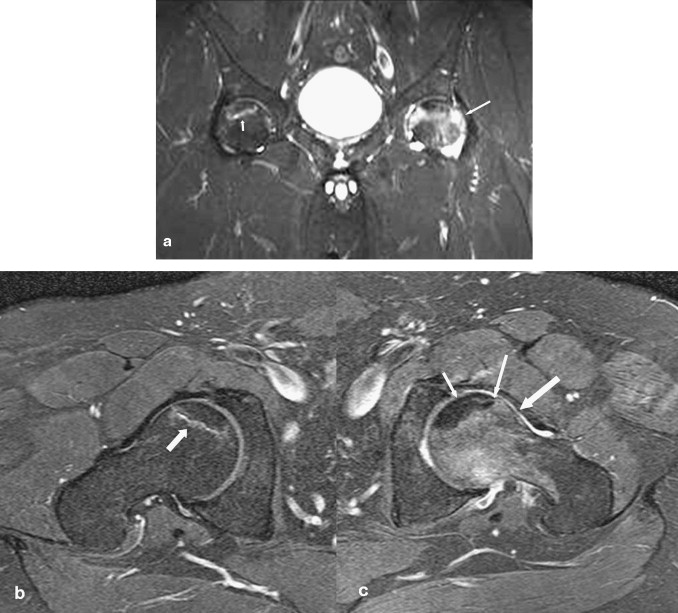 64
sciencedirect.com
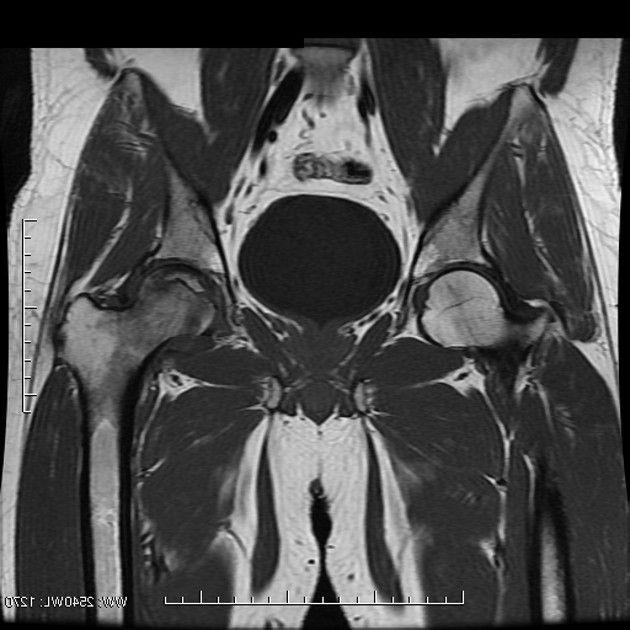 65
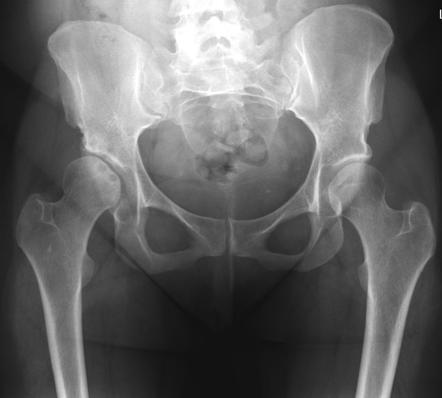 66
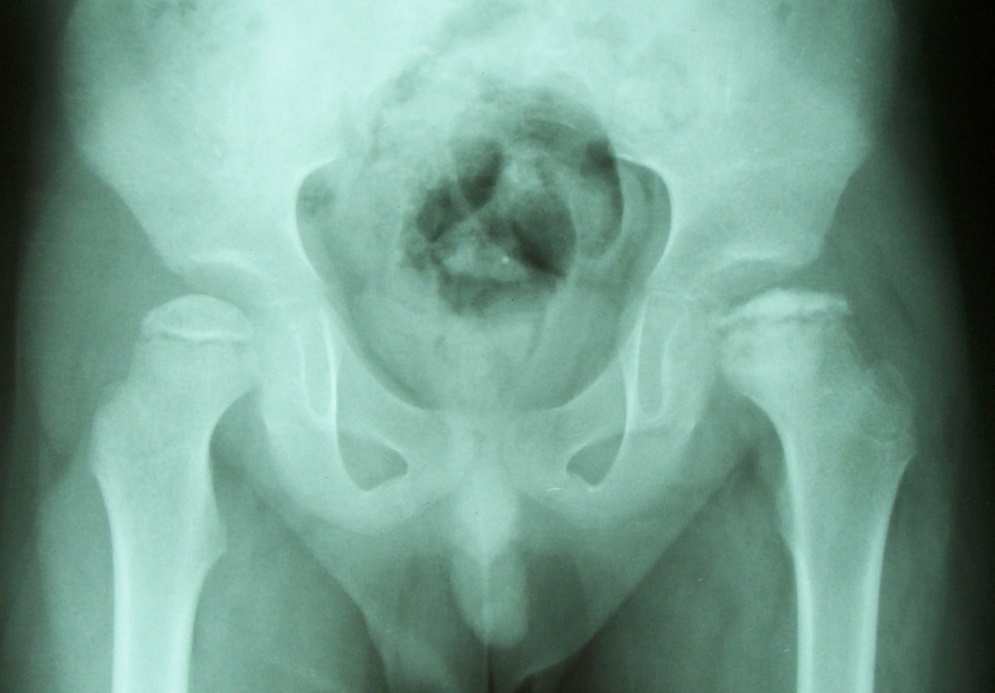 67
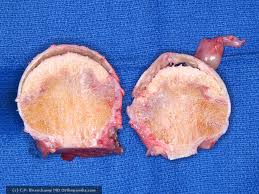 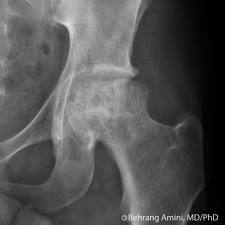 68
Κυστικές περιοχές                                                                                            Μείωση διαστήματος
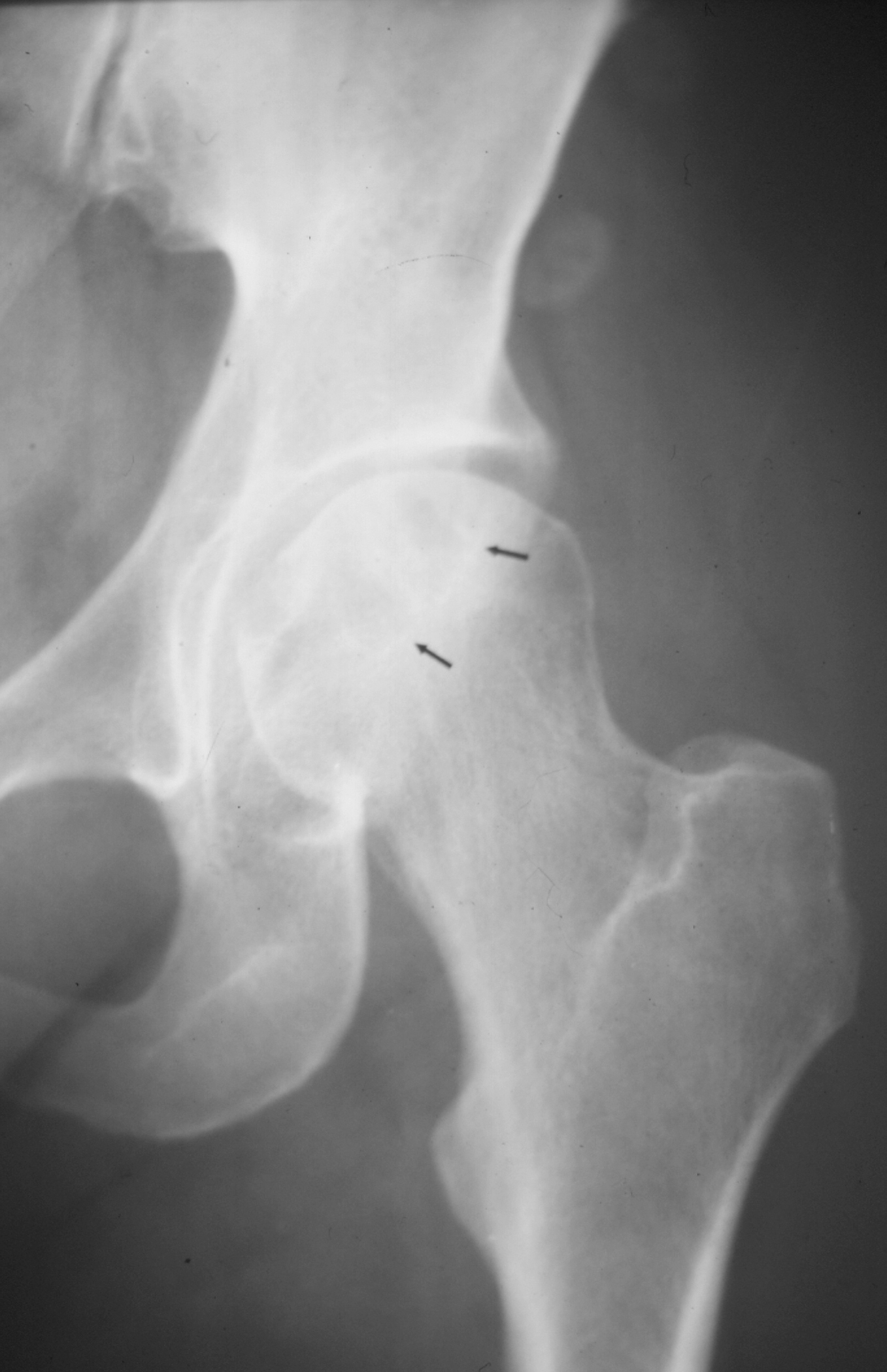 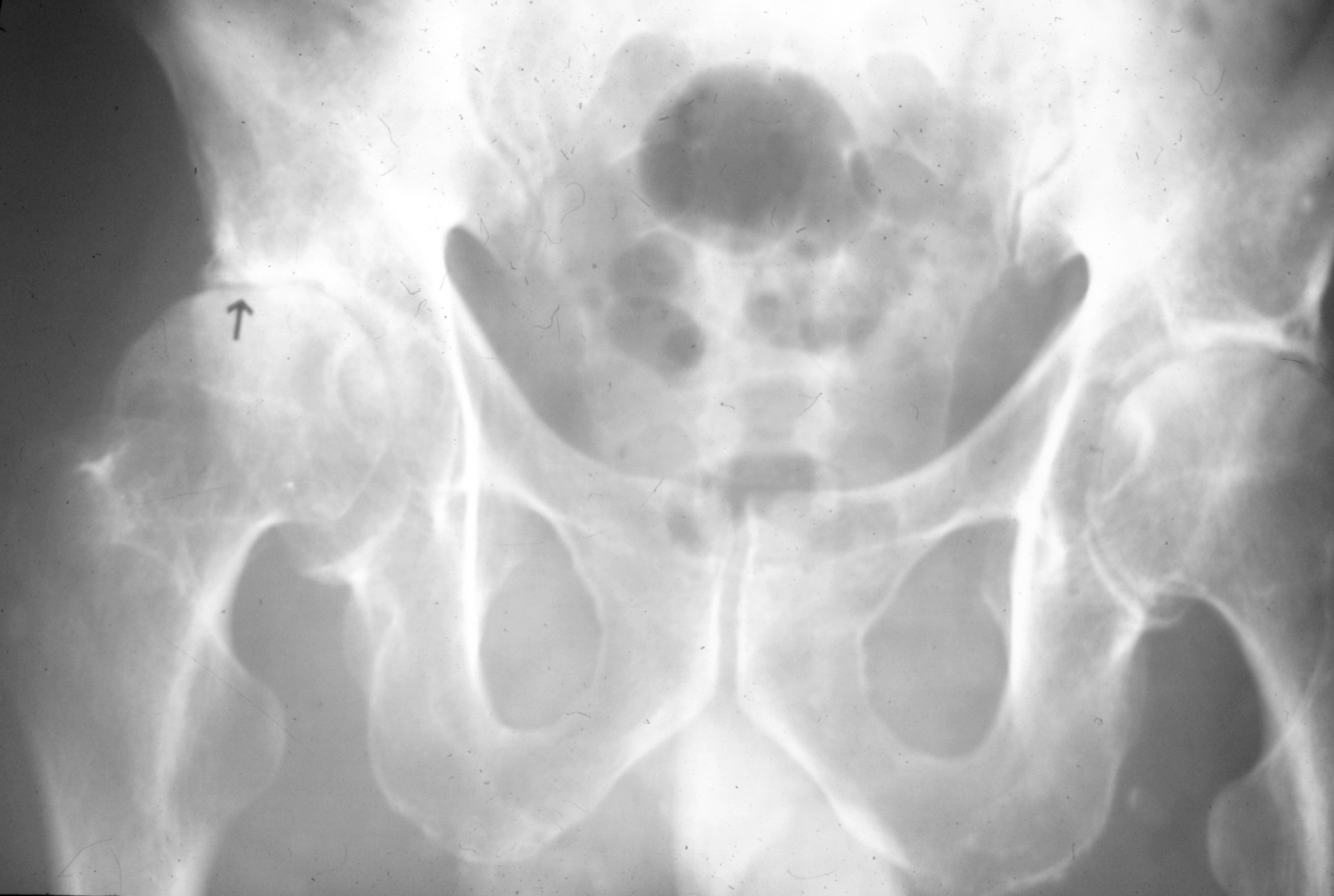 69
MRI στάδιο IV
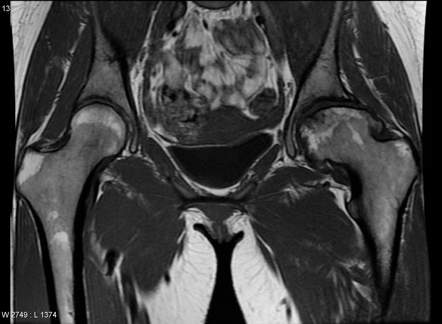 70
71
Σπινθηρογράφημα
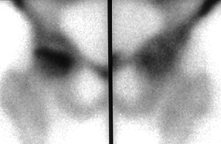 72
Αποσυμπίεση με ή χωρίς ήλωση
Στάδια Ι ή ΙΙ
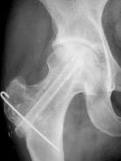 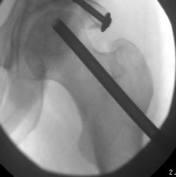 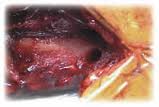 73
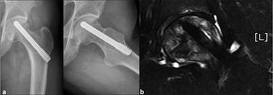 74
Αρθροπλαστική
Όταν υπάρχει μεγάλη αποδιοργάνωση της άρθρωσης 
Ηλικία
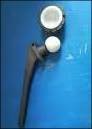 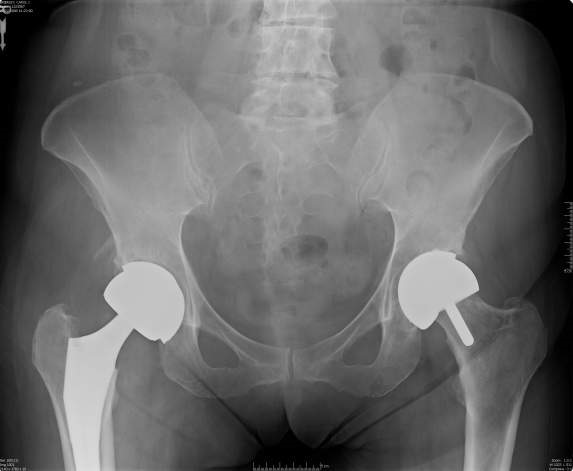 75
Επανασχηματισμός άρθρωσης
Ηλικία
Διατήρηση οστού
Πιο λειτουργική αντικατάσταση
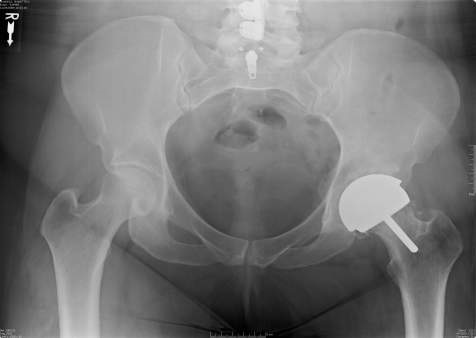 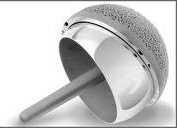 76
Ολική Vs επανασχηματισμός
77
Δυσπλαστικό ισχίο - DDH
Παθολογική διαμόρφωση της κοτύλης (ρηχή κοτύλη) που επιτρέπει υπεξάρθρημα ή εξάρθρημα της κεφαλής του μηριαίου
Συχνότερη στα κορίτσια
Συχνότερη στα πρωτότοκα
Συχνότερη σε ισχιακή προβολή
Συχνότερη επί οικογενειακού ιστορικού
Τύποι ισχίων
Α: Φυσιολογικό
Β: Δυσπλαστικό
C: Υπεξάρθρημα 
D: Εξάρθρημα
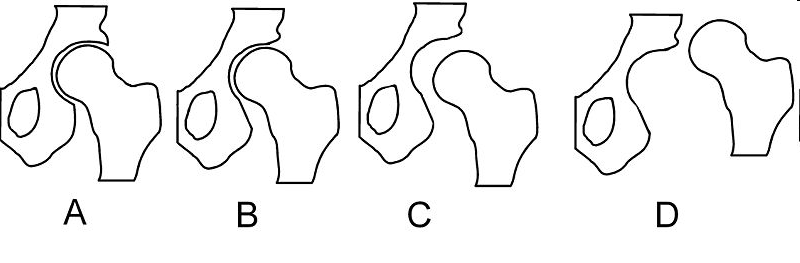 78
Χρειάζεται έγκαιρη διάγνωση.
Δύσκολη διάγνωση με α/α επειδή η οστεοποίηση στην περιοχή του ισχίου καθυστερεί. 
Χρησιμοποιούνται έμμεσα στοιχεία από την α/α (γραμμές και τόξα).
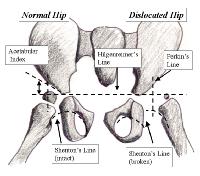 79
Φυσιολογική α/α
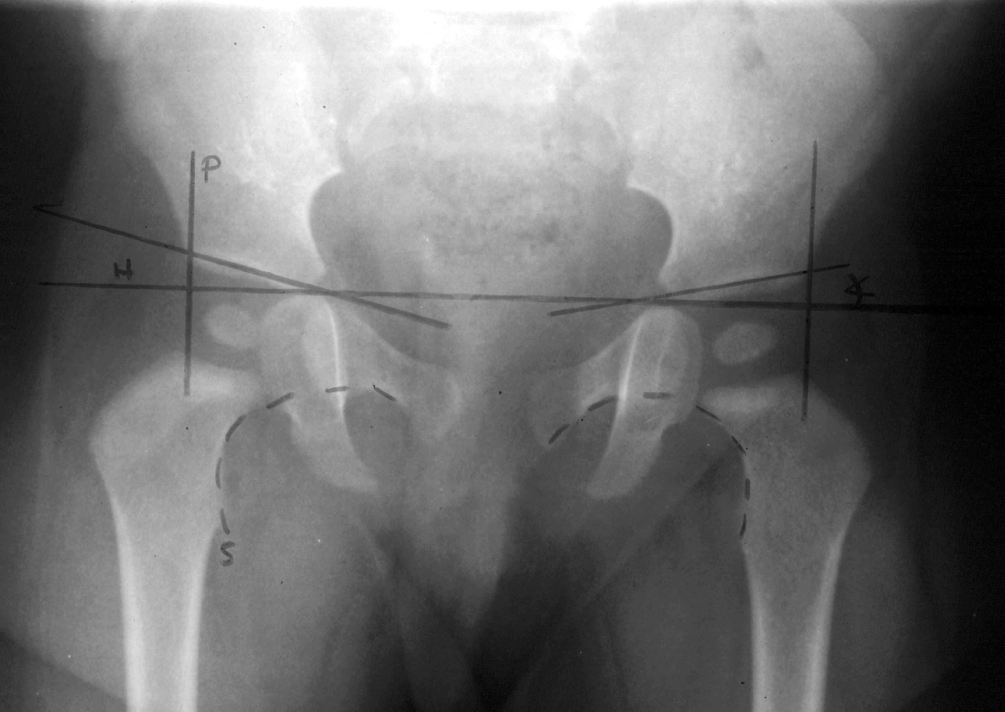 Εξάρθρημα δεξιού ισχίου: Ρηχή κοτύλη (μεγάλη γωνία) και απομάκρυνση της μηριαίας κεφαλής
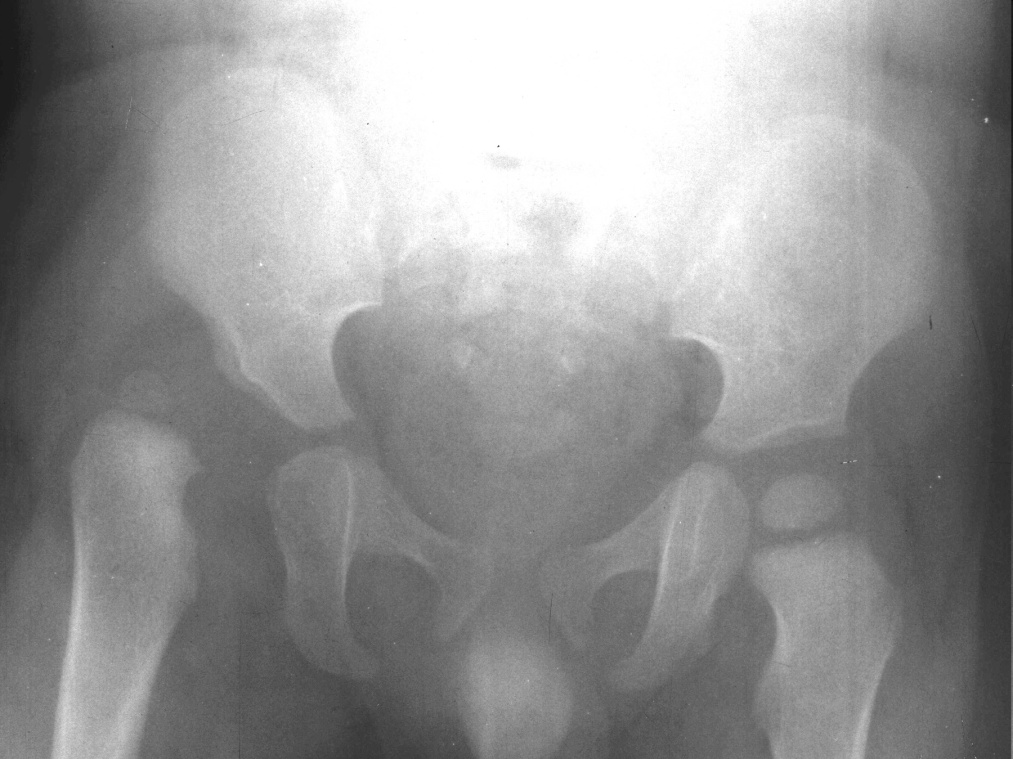 Δ
Προσέξτε την ατελή οστεοποίηση της κεφαλής του μηριαίου δεξιά (παθολογική πλευρά)
emedicine.medscape.com
80
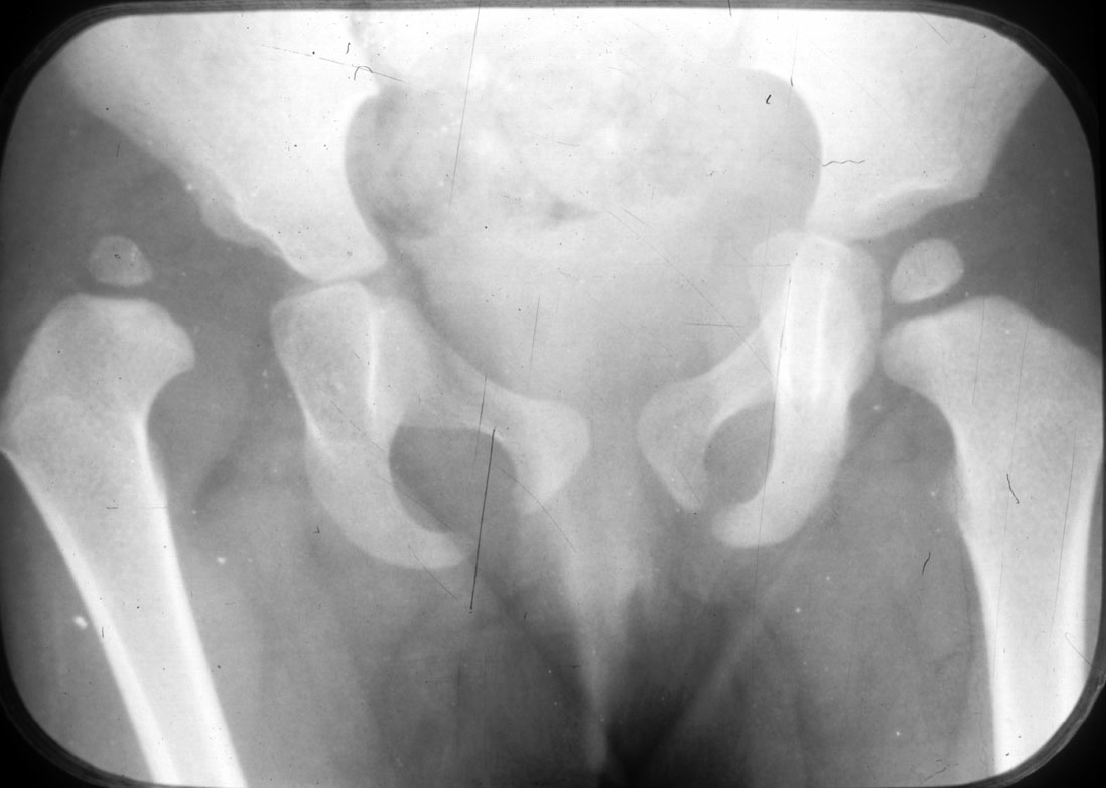 81
DDH
Η υπερηχογραφία αποτελεί εξέταση επιλογής επειδή σε αυτή τη φάση οστεοποίησης επιτρέπει την άριστη απεικόνιση της ανατομίας μηριαίας κεφαλής και κοτύλης.
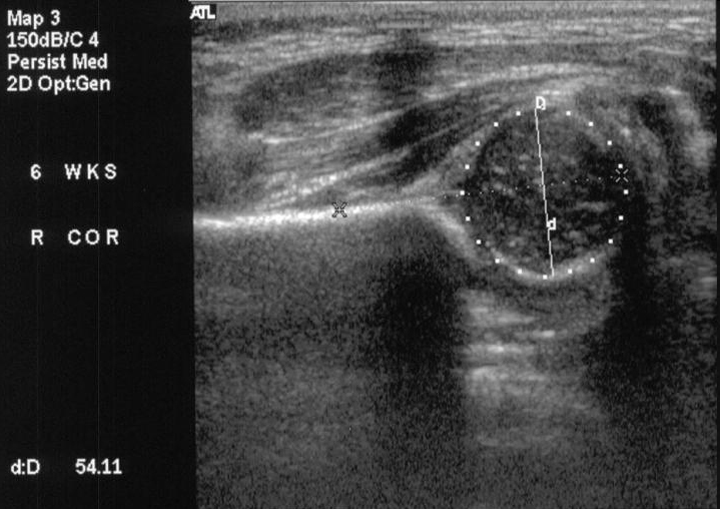 Υπερηχογράφημα σε ισχίο βρέφους: μηριαία κεφαλή (χόνδρος, τελείες), κοτύλη (βέλος), λαγόνιο οστό (αστέρι).
82
DDH / US
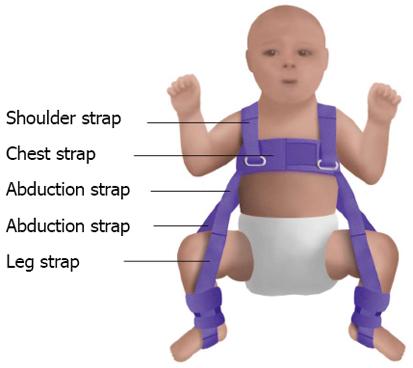 Στο 90% των περιπτώσεων η αποκατάσταση είναι πλήρης εάν η θεραπεία αρχίσει έγκαιρα.
Η θεραπεία συνίσταται σε τοποθέτηση του μηριαίου σε τέτοια θέση που να πιέζει διαρκώς την κοτύλη.
Αυτό αποτελεί το ερέθισμα για τη φυσιολογική της διαμόρφωση.
wjgnet.com
Βρέφος με ειδική εξάρτηση
Προσέξτε τη θέση των μηριαίων οστών
83
Οστεοαρθρίτιδα 1/2
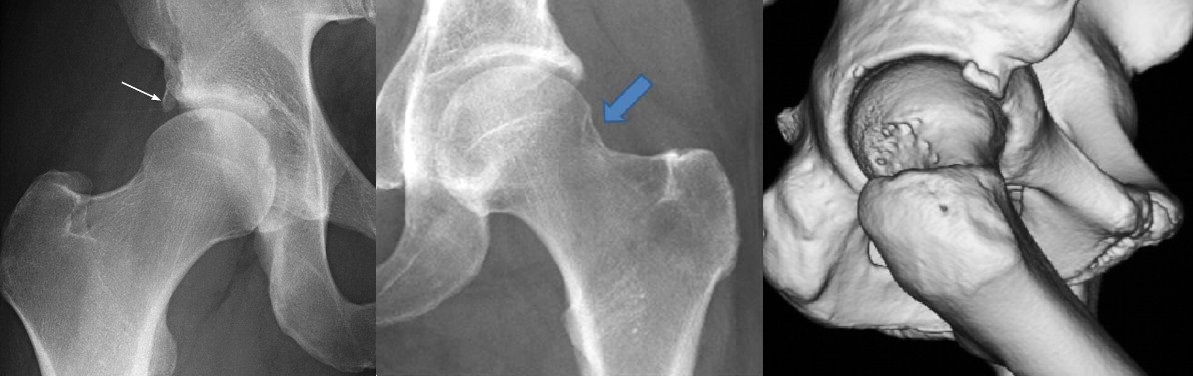 sportsdancemedicine.gr
84
Οστεοαρθρίτιδα 2/2
Η ΜΤ είναι η ενδεδειγμένη εξέταση.
Χρησιμοποιείται (με αρθρογράφημα ή χωρίς) σε: 
αρχόμενη αρθρίτιδα σε νέους ασθενείς, 
κοτυλομηριαία πρόσκρουση,
αναπτυξιακή δυσπλασία του ισχίου, 
χόνδρινες βλάβες του ισχίου,
προκείμενου να δώσει επιπλέον πληροφορίες για την έκταση των χόνδρινων ελλειμμάτων, ή το βαθμό ρήξης του επιχείλιου χόνδρου και την έκταση αυτού.
85
Σύνδρομο κοτυλομηριαίας πρόσκρουσης
Αλλοιώσεις στον επιχείλιο χόνδρο και τη μηριάια κεφαλή λόγω ακραίων θέσεων υπέρκαμψης και υπερέκτασης του ισχίου ή συχνών μικρο-τραυματισμών.
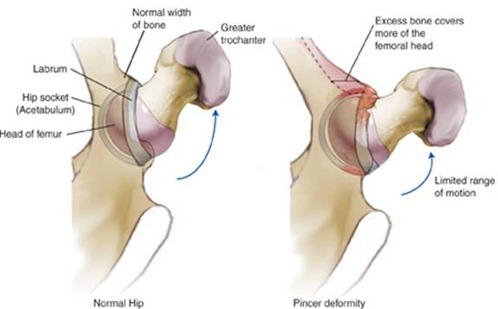 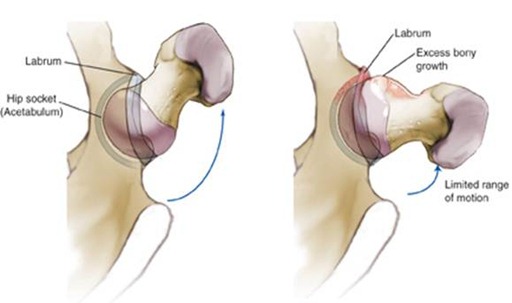 wellsphere.com
86
Ανάπτυξη οστού στην πλευρά του αυχένα
Στην πλευρά της κοτύλης 
Μεικτή
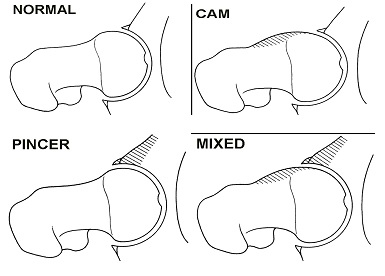 thesportsphysiotherapist.com
87
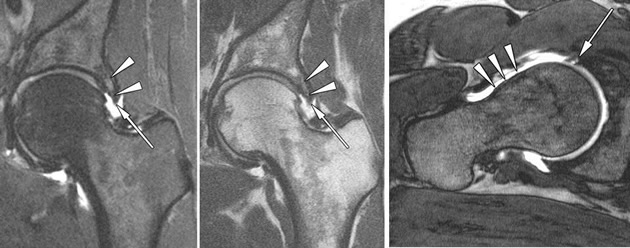 sportsdancemedicine.gr
88
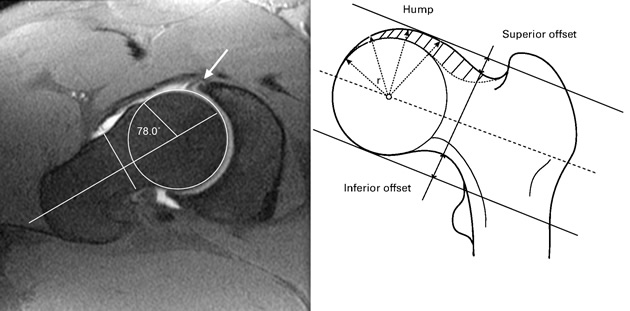 sportsdancemedicine.gr
89
Ολική αρθροπλαστική 1/3
Οστεοαρθρίτιδα
Ρευματοειδής αρθρίτιδα
Άσηπτη νέκρωση
Ανατομικές ανωμαλίες
Τραύμα
90
Ολική αρθροπλαστική 2/3
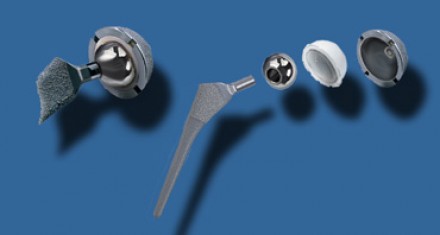 radiologyassistant.nl
91
Ολική αρθροπλαστική 3/3
92
Α/ες προσθετικών
Η α/α πρέπει να περιλαμβάνει όλο το μέταλλο
Σημασία έχει η σύγκριση με προηγούμενες
Επιπλοκές
Φλεγμονή
Χαλάρωση 
Εξάρθρημα
Κάταγμα
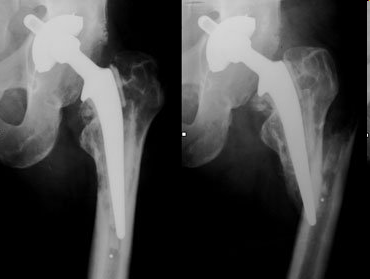 κάταγμα
93
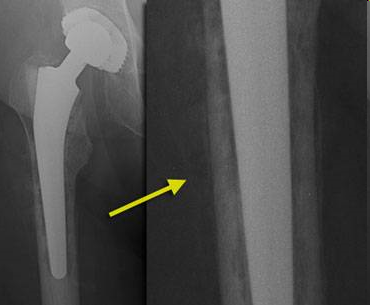 φλεγμονή
94
Εξάρθρημα αρθροπλαστικής
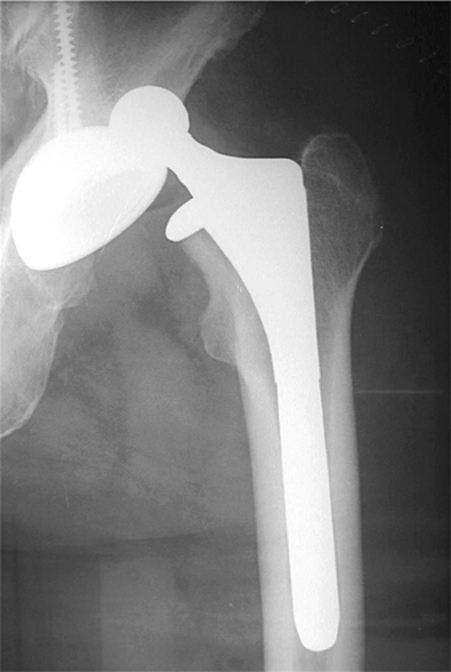 95
Νόσος Paget
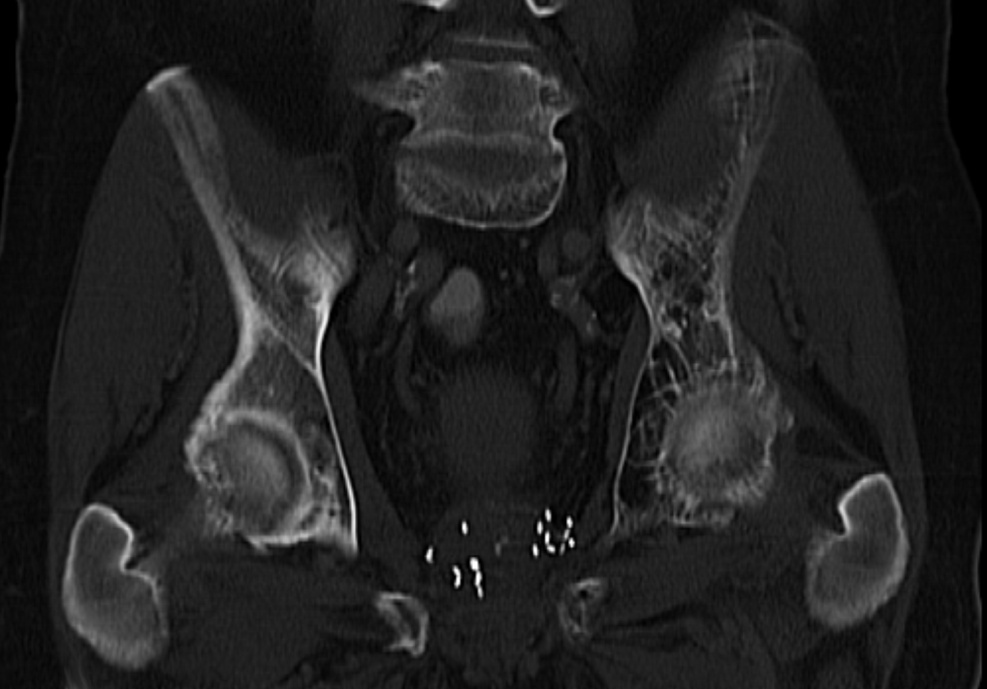 Σε μεγαλύτερες ηλικίες, κυρίως άνδρες
Σε πολλαπλά οστά
Έντονη απορρόφηση και παραγωγή οστού με αποδιοργάνωση της δομής του οστού
Διόγκωση των οστών και αδρή δοκίδωση
Κύρτωση των μακρών οστών
commons.wikimedia.org
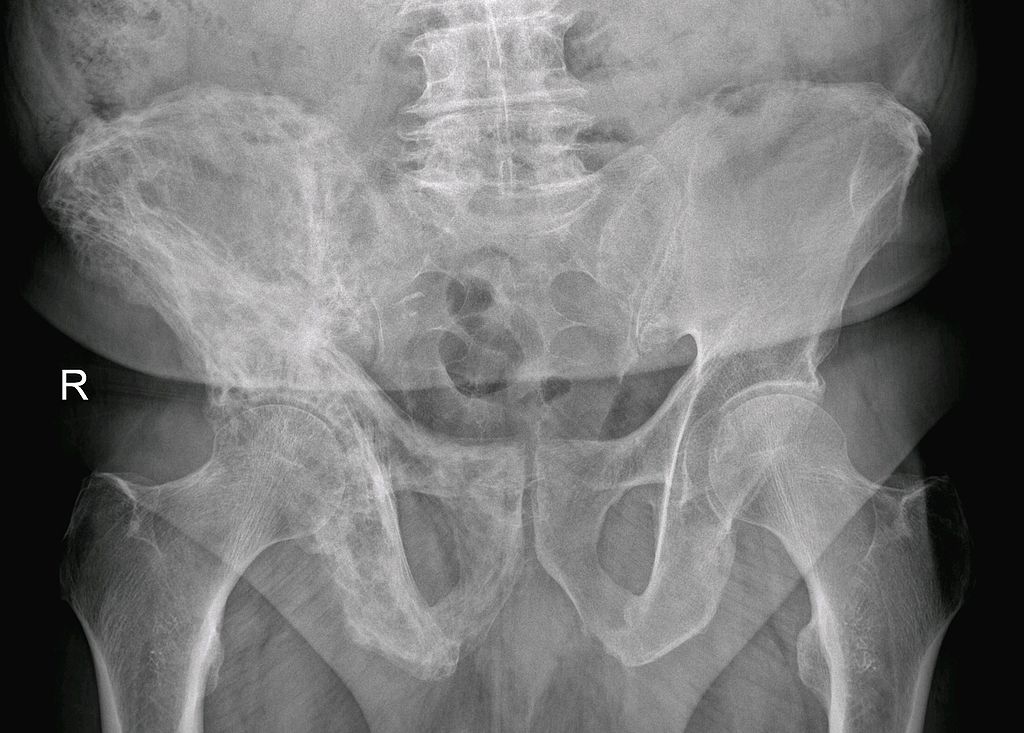 96
en.wikipedia.org
Νόσος Paget - κρανίο
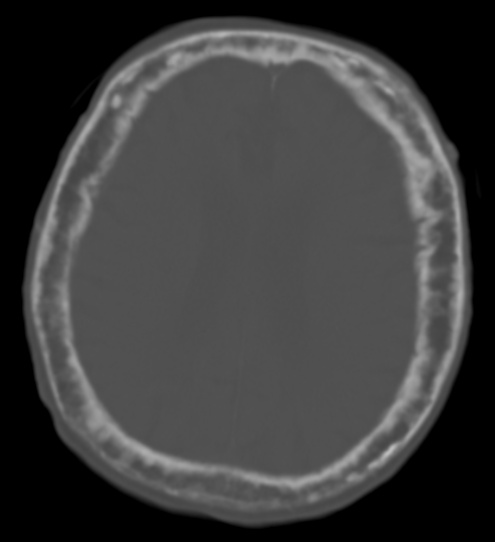 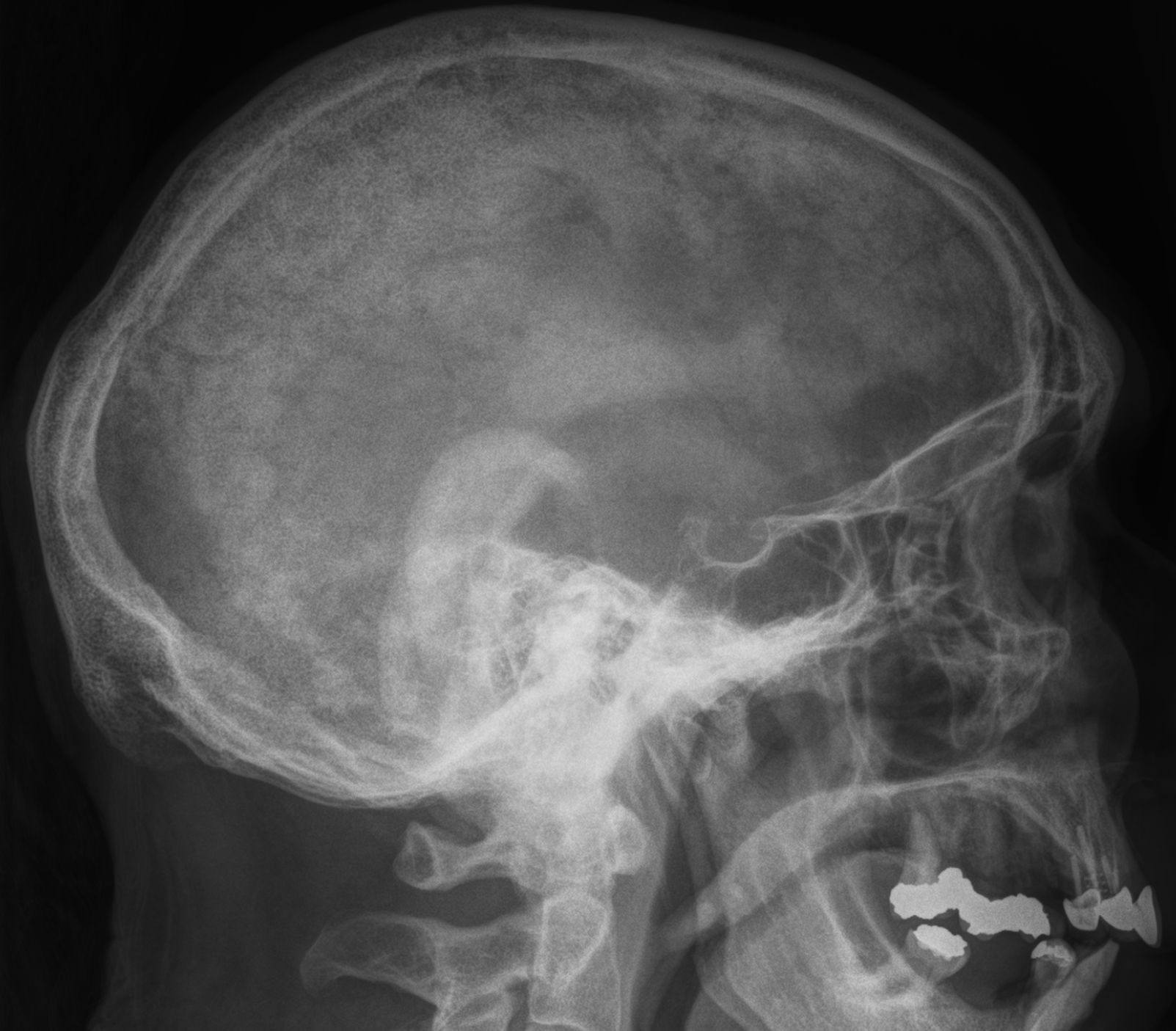 en.wikipedia.org
97
radpod.org
Νόσος Paget – Μακρά οστά
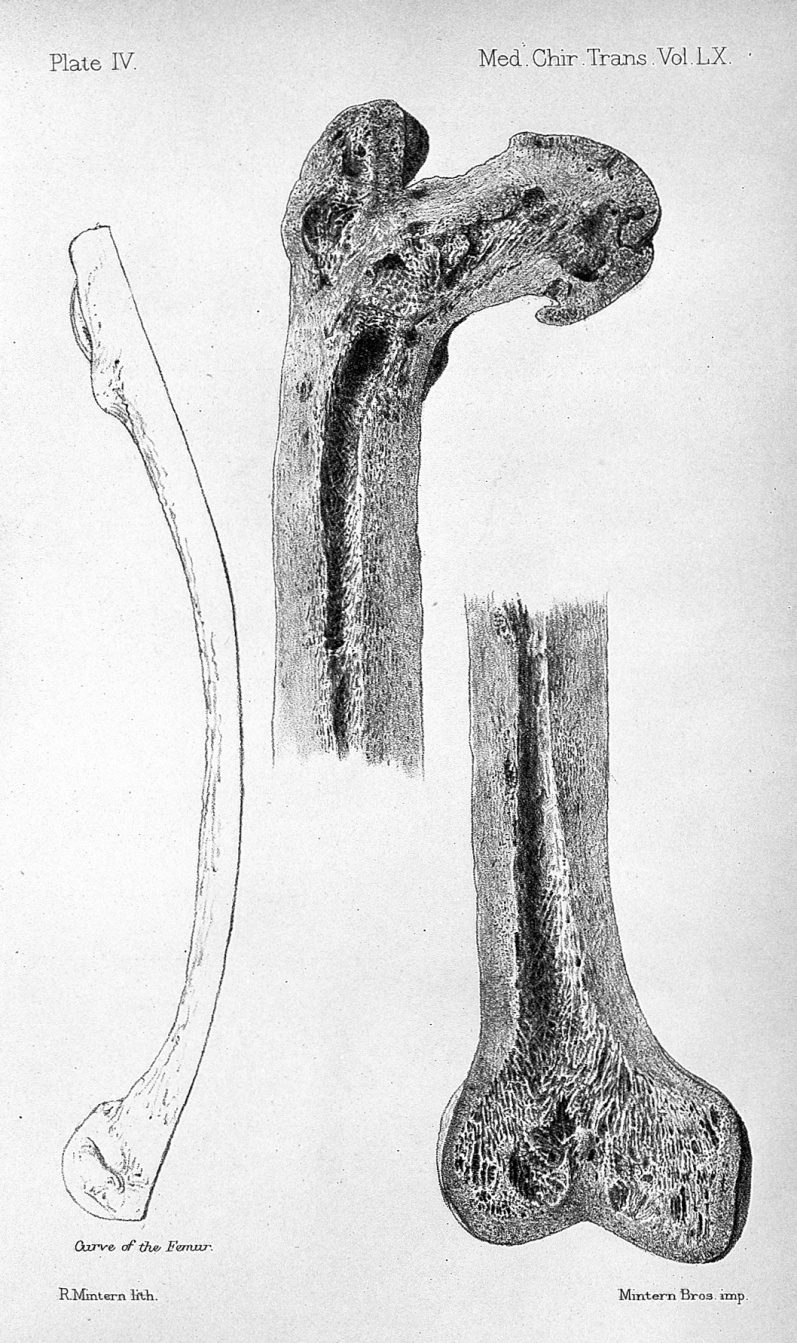 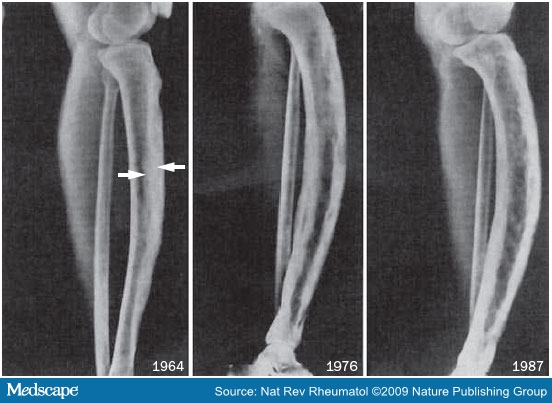 medscape.com
98
wikimedia.org
Νόσος Paget  Σπονδυλική στήλη
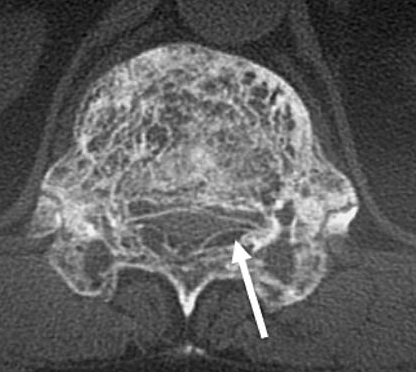 Μεγαλύτερος σπόνδυλος με έντονη δοκίδωση 
Συμπίεση του νωτιαίου σωλήνα  (ΑΤ σε άλλο ασθενή)
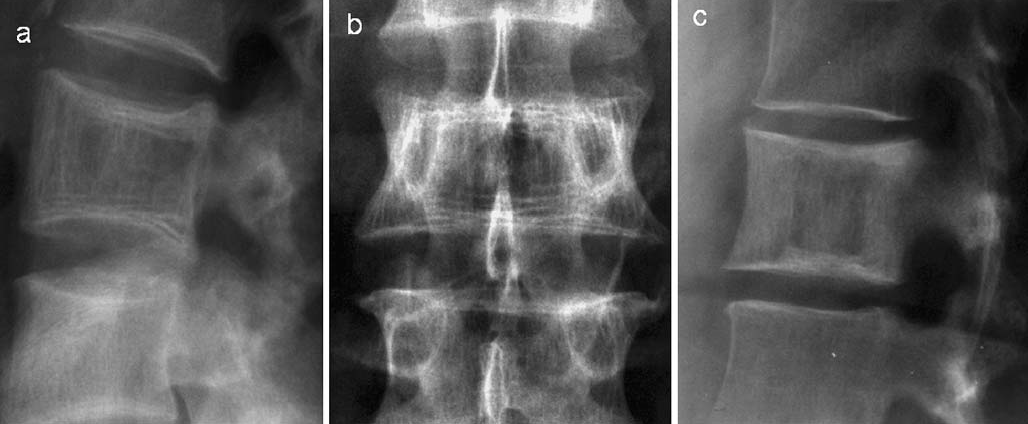 99
Skeletal Radiol (2007) 36:609–626
Τέλος Ενότητας
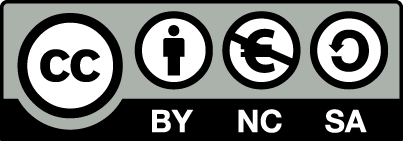 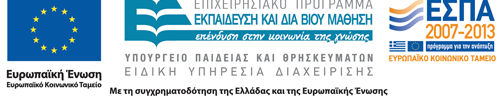 Σημειώματα
Σημείωμα Αναφοράς
Copyright Τεχνολογικό Εκπαιδευτικό Ίδρυμα Αθήνας, Γεωργία Οικονόμου 2014. Γεωργία Οικονόμου. «Στοιχεία Διαγνωστικής Απεικόνισης. Ενότητα 5: Λεκάνη – Ισχία». Έκδοση: 1.0. Αθήνα 2014. Διαθέσιμο από τη δικτυακή διεύθυνση: ocp.teiath.gr.
Σημείωμα Αδειοδότησης
Το παρόν υλικό διατίθεται με τους όρους της άδειας χρήσης Creative Commons Αναφορά, Μη Εμπορική Χρήση Παρόμοια Διανομή 4.0 [1] ή μεταγενέστερη, Διεθνής Έκδοση.   Εξαιρούνται τα αυτοτελή έργα τρίτων π.χ. φωτογραφίες, διαγράμματα κ.λ.π., τα οποία εμπεριέχονται σε αυτό. Οι όροι χρήσης των έργων τρίτων επεξηγούνται στη διαφάνεια  «Επεξήγηση όρων χρήσης έργων τρίτων». 
Τα έργα για τα οποία έχει ζητηθεί και δοθεί άδεια  αναφέρονται στο «Σημείωμα  Χρήσης Έργων Τρίτων».
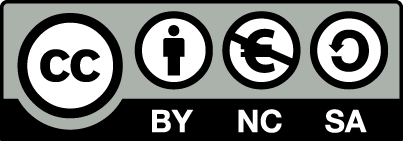 [1] http://creativecommons.org/licenses/by-nc-sa/4.0/ 
Ως Μη Εμπορική ορίζεται η χρήση:
που δεν περιλαμβάνει άμεσο ή έμμεσο οικονομικό όφελος από την χρήση του έργου, για το διανομέα του έργου και αδειοδόχο
που δεν περιλαμβάνει οικονομική συναλλαγή ως προϋπόθεση για τη χρήση ή πρόσβαση στο έργο
που δεν προσπορίζει στο διανομέα του έργου και αδειοδόχο έμμεσο οικονομικό όφελος (π.χ. διαφημίσεις) από την προβολή του έργου σε διαδικτυακό τόπο
Ο δικαιούχος μπορεί να παρέχει στον αδειοδόχο ξεχωριστή άδεια να χρησιμοποιεί το έργο για εμπορική χρήση, εφόσον αυτό του ζητηθεί.
Επεξήγηση όρων χρήσης έργων τρίτων
Δεν επιτρέπεται η επαναχρησιμοποίηση του έργου, παρά μόνο εάν ζητηθεί εκ νέου άδεια από το δημιουργό.
©
διαθέσιμο με άδεια CC-BY
Επιτρέπεται η επαναχρησιμοποίηση του έργου και η δημιουργία παραγώγων αυτού με απλή αναφορά του δημιουργού.
διαθέσιμο με άδεια CC-BY-SA
Επιτρέπεται η επαναχρησιμοποίηση του έργου με αναφορά του δημιουργού, και διάθεση του έργου ή του παράγωγου αυτού με την ίδια άδεια.
διαθέσιμο με άδεια CC-BY-ND
Επιτρέπεται η επαναχρησιμοποίηση του έργου με αναφορά του δημιουργού. 
Δεν επιτρέπεται η δημιουργία παραγώγων του έργου.
διαθέσιμο με άδεια CC-BY-NC
Επιτρέπεται η επαναχρησιμοποίηση του έργου με αναφορά του δημιουργού. 
Δεν επιτρέπεται η εμπορική χρήση του έργου.
Επιτρέπεται η επαναχρησιμοποίηση του έργου με αναφορά του δημιουργού.
και διάθεση του έργου ή του παράγωγου αυτού με την ίδια άδεια
Δεν επιτρέπεται η εμπορική χρήση του έργου.
διαθέσιμο με άδεια CC-BY-NC-SA
διαθέσιμο με άδεια CC-BY-NC-ND
Επιτρέπεται η επαναχρησιμοποίηση του έργου με αναφορά του δημιουργού.
Δεν επιτρέπεται η εμπορική χρήση του έργου και η δημιουργία παραγώγων του.
διαθέσιμο με άδεια 
CC0 Public Domain
Επιτρέπεται η επαναχρησιμοποίηση του έργου, η δημιουργία παραγώγων αυτού και η εμπορική του χρήση, χωρίς αναφορά του δημιουργού.
Επιτρέπεται η επαναχρησιμοποίηση του έργου, η δημιουργία παραγώγων αυτού και η εμπορική του χρήση, χωρίς αναφορά του δημιουργού.
διαθέσιμο ως κοινό κτήμα
χωρίς σήμανση
Συνήθως δεν επιτρέπεται η επαναχρησιμοποίηση του έργου.
Διατήρηση Σημειωμάτων
Οποιαδήποτε αναπαραγωγή ή διασκευή του υλικού θα πρέπει να συμπεριλαμβάνει:
το Σημείωμα Αναφοράς
το Σημείωμα Αδειοδότησης
τη δήλωση Διατήρησης Σημειωμάτων
το Σημείωμα Χρήσης Έργων Τρίτων (εφόσον υπάρχει)
μαζί με τους συνοδευόμενους υπερσυνδέσμους.
Χρηματοδότηση
Το παρόν εκπαιδευτικό υλικό έχει αναπτυχθεί στo πλαίσιo του εκπαιδευτικού έργου του διδάσκοντα.
Το έργο «Ανοικτά Ακαδημαϊκά Μαθήματα στο ΤΕΙ Αθηνών» έχει χρηματοδοτήσει μόνο την αναδιαμόρφωση του εκπαιδευτικού υλικού. 
Το έργο υλοποιείται στο πλαίσιο του Επιχειρησιακού Προγράμματος «Εκπαίδευση και Δια Βίου Μάθηση» και συγχρηματοδοτείται από την Ευρωπαϊκή Ένωση (Ευρωπαϊκό Κοινωνικό Ταμείο) και από εθνικούς πόρους.
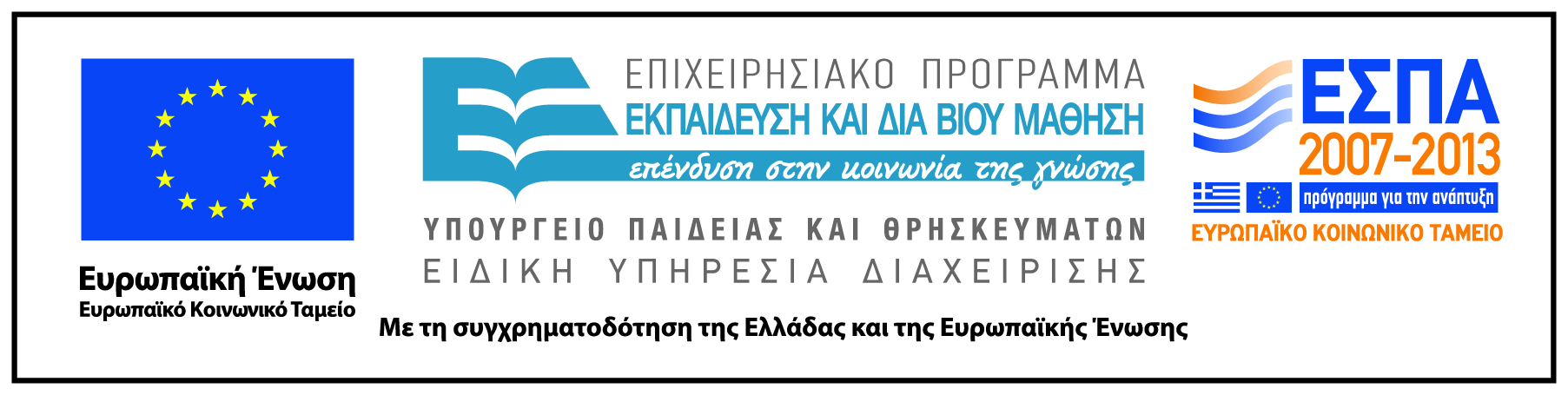